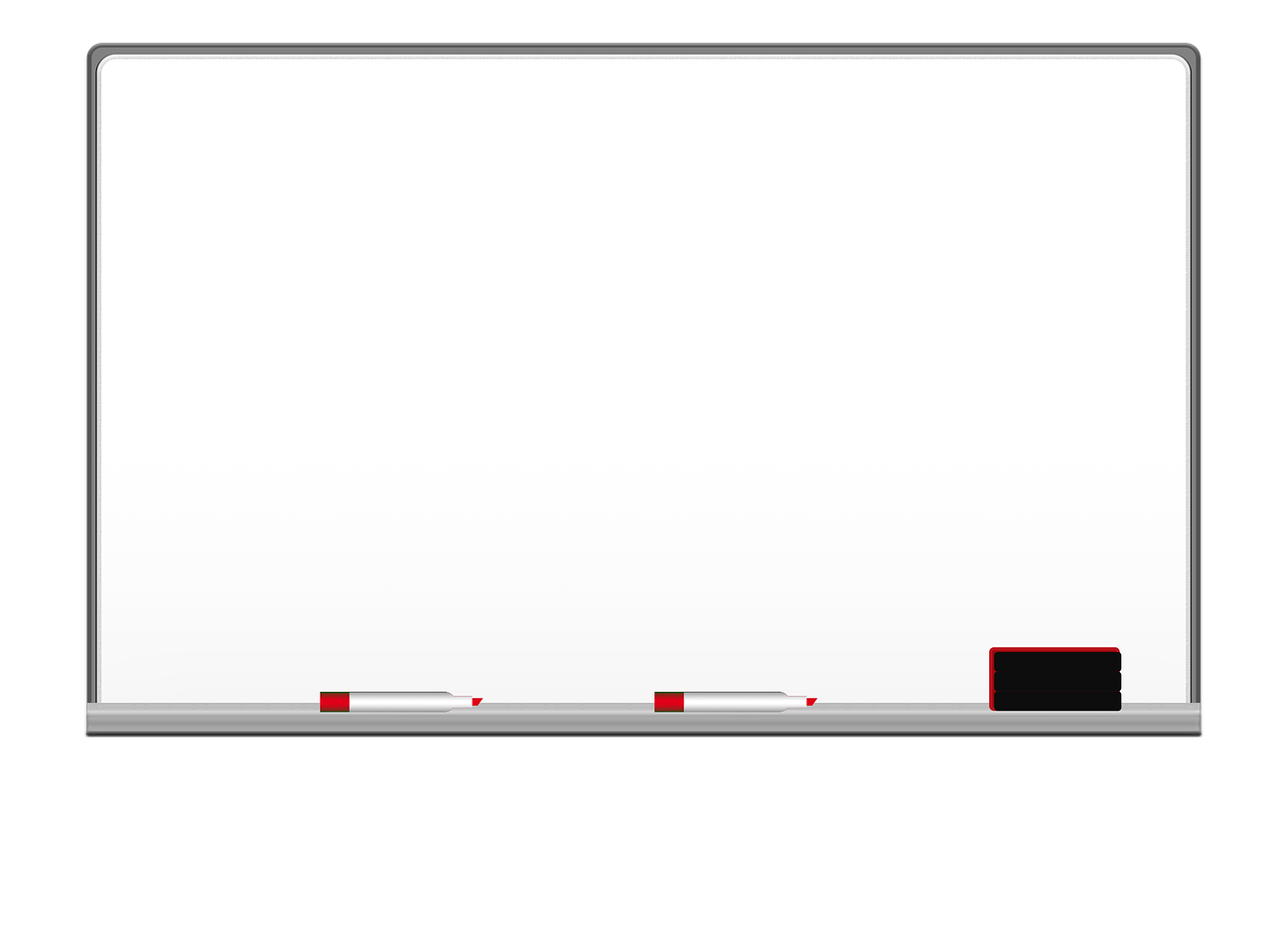 باسم الله الرحمن الرحيم
التاريخ :  /  / 1443 هـ
الحصة : السادسة 
المادة : علوم
عنوان الدرس : سلوك الموائع
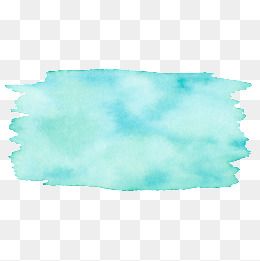 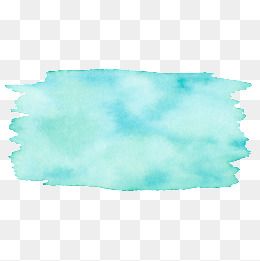 تغذية راجعة
استراتيجية شريط الذكريات
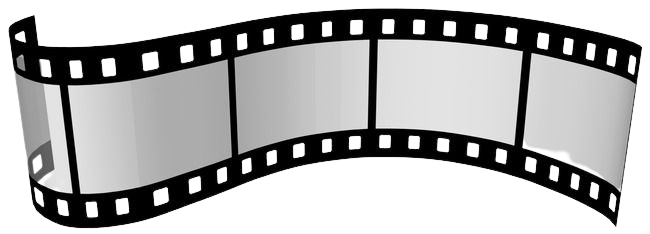 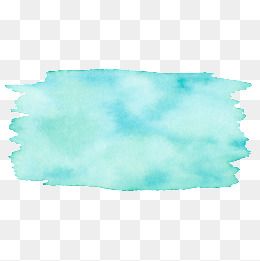 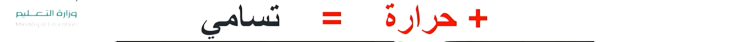 تغذية راجعة
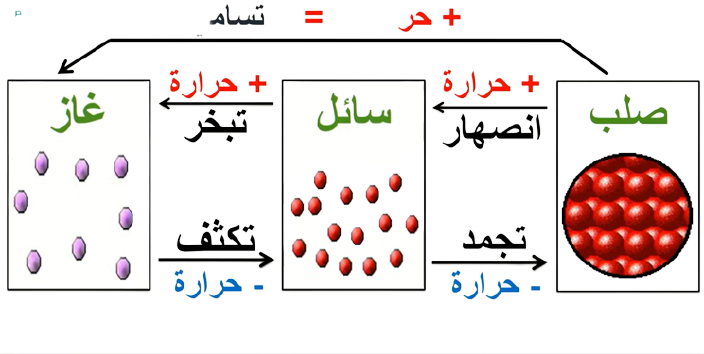 وقت التحدي
هل بامكانك قلب كأس الماء دون ان ينسكب الماء منه
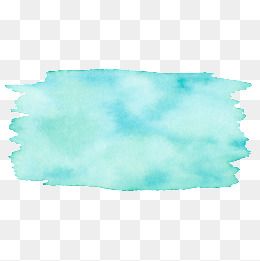 التهيئة
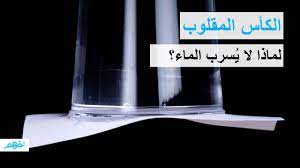 لماذا لم ينسكب الماء من الكوب ؟ فسري ذلك
لان الضغط الجوي خارج الكوب يعادل وزن الماء
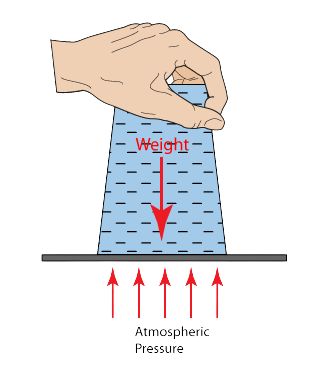 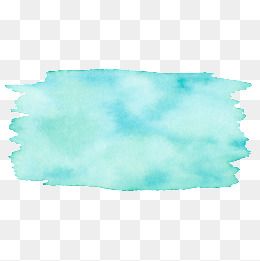 فما هو الضغط وكيف يمكن حسابه ؟
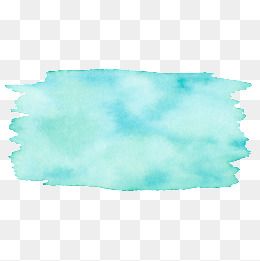 استراتيجية جدول التعلم 
KWL
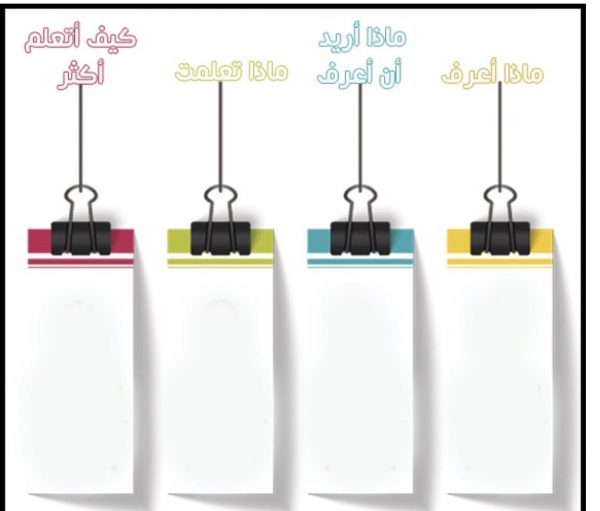 الدرس 2 : سلوك الموائع
الأهداف
تعرف الضغط والعوامل المؤثرة عليه
الضغط
الاهمية
يمكنك الضغط من اخراج معجون الاسنان من الانبوب وتساعدك 
قوة الدفع على الطفو فوق الماء
القوة : اما دفع او سحب
المفردات الجديدة
مراجعة المفردات
الربط مع المعرفة السابقة
ما المقصود بالموائع
الموائع هي كل مادة لها خاصية الجريان او الانتشار
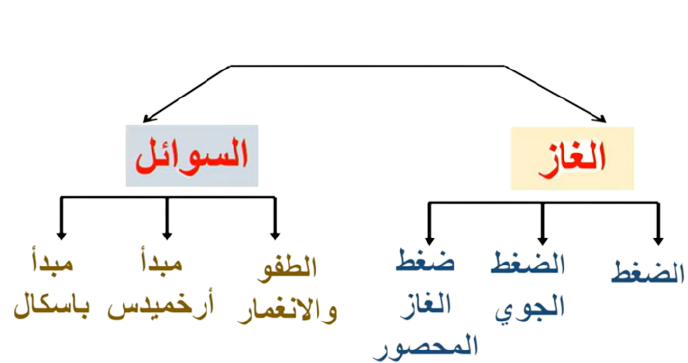 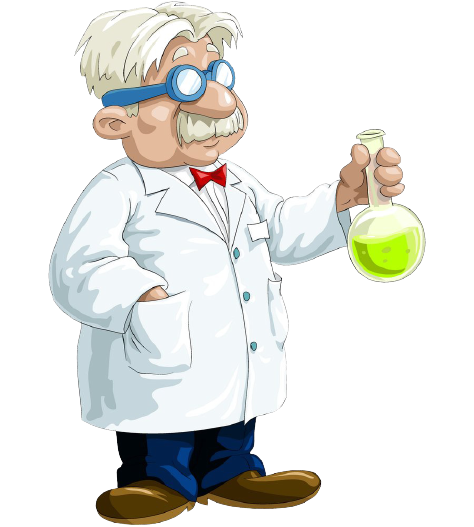 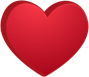 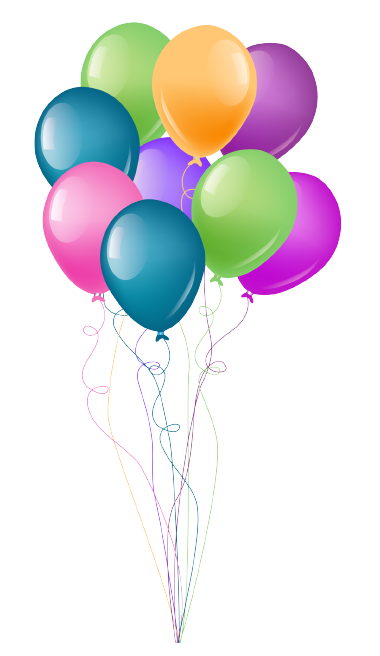 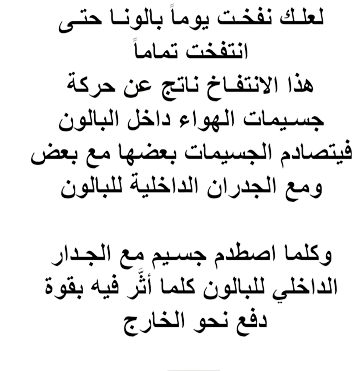 الضغط
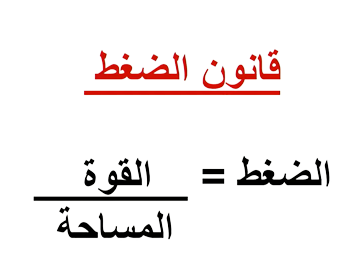 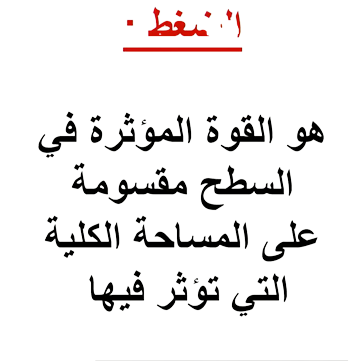 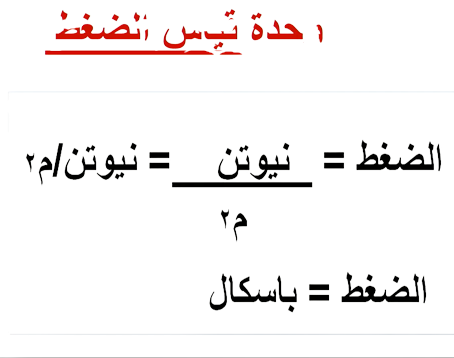 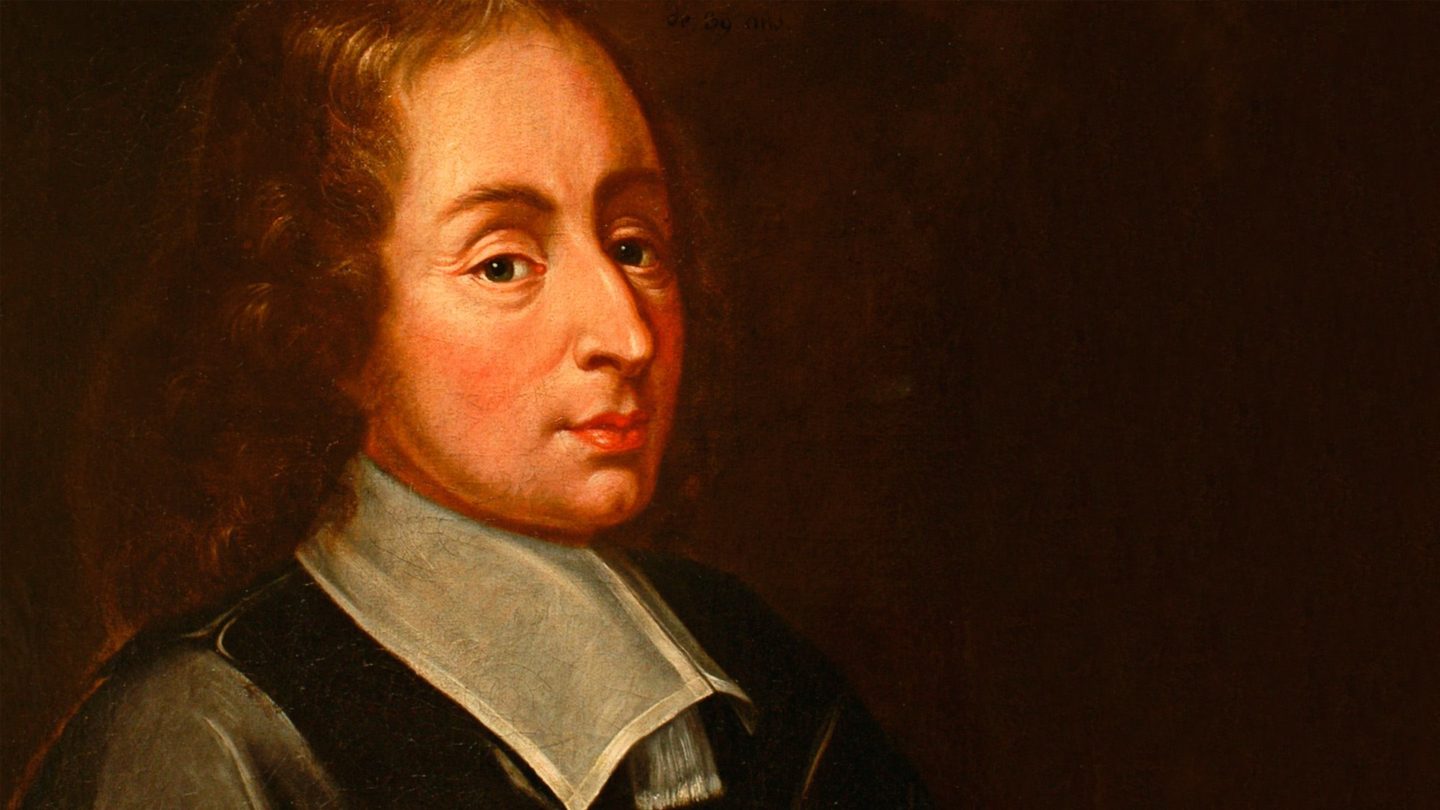 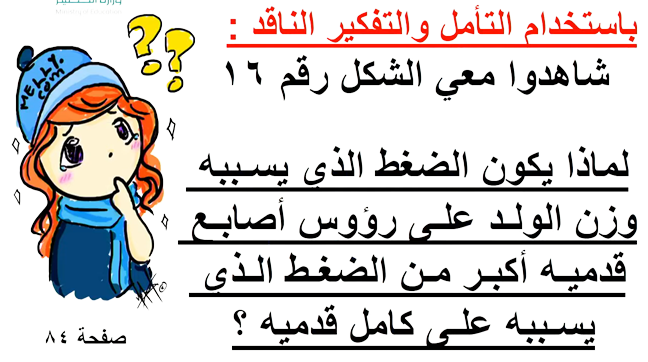 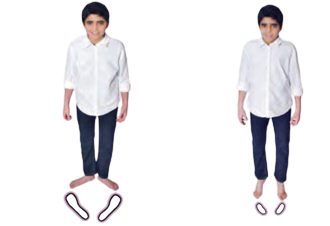 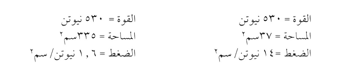 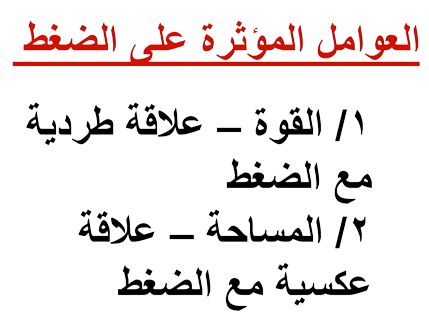 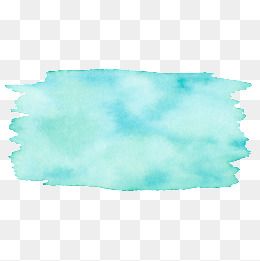 تقويم مرحلي
ايهما له ضغط أكبر جسم يؤثر بقوة 20 نيوتن على مساحة 40 سم2
ام جسم يؤثر بقوة 20 نيوتن على مساحة 70 سم 2

فسري ذلك؟
الجسم الذي يؤثر على مساحة 40 سم 2 له ضغط أعلى لان المساحة تتناسب عكسيا مع الضغط
الضغط الجوي
بقراءة النص صفحة 84 ماهو الضغط الجوي وما هي قيمته
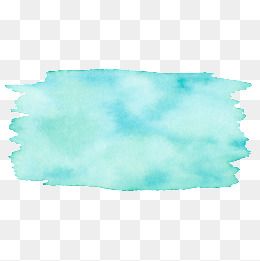 استراتيجية القراءة الفاعلة
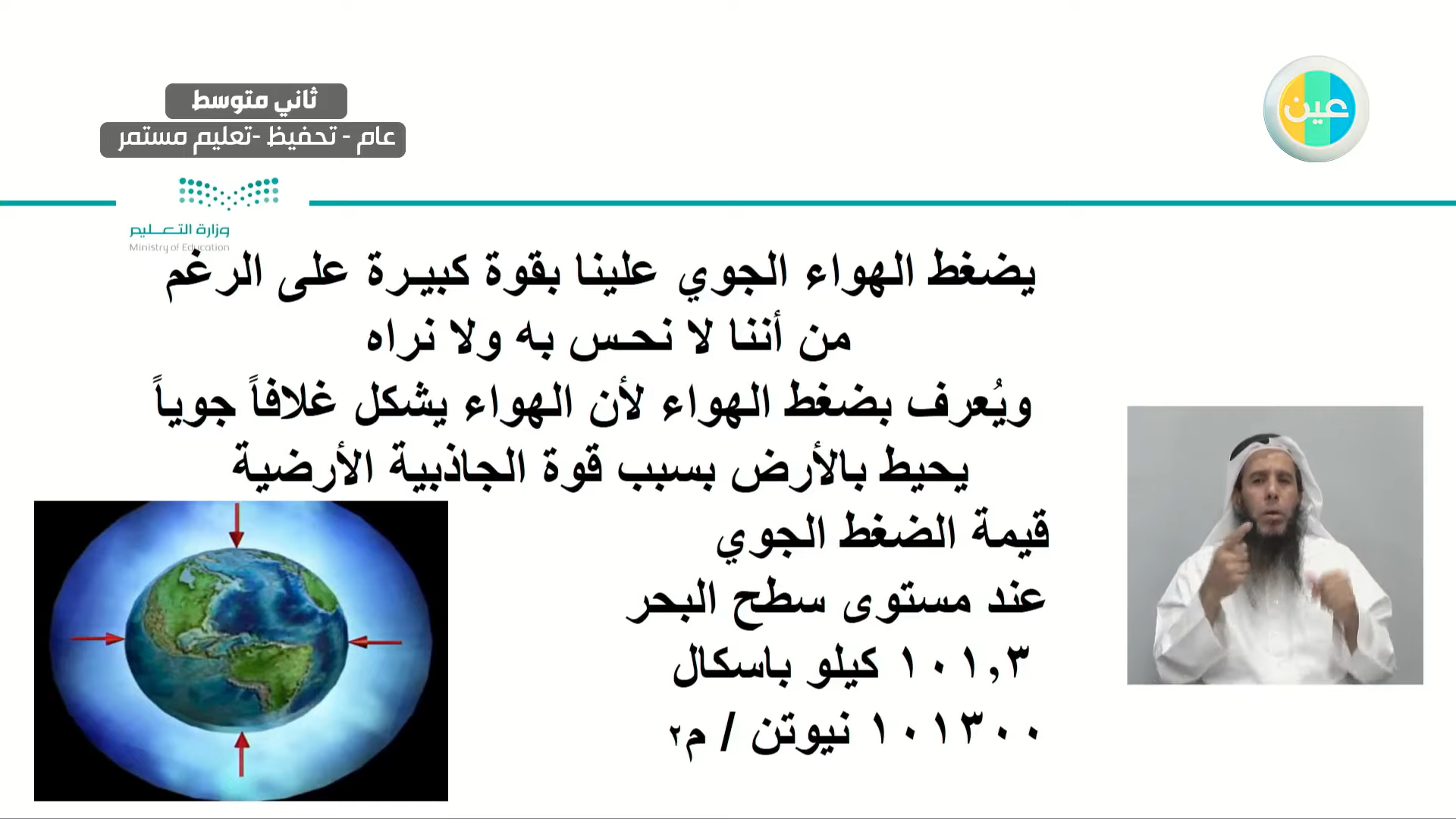 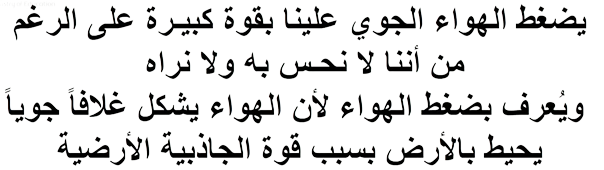 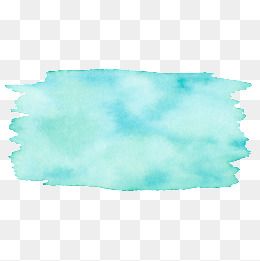 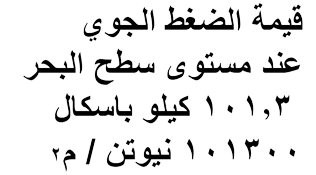 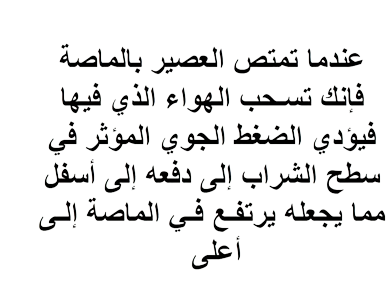 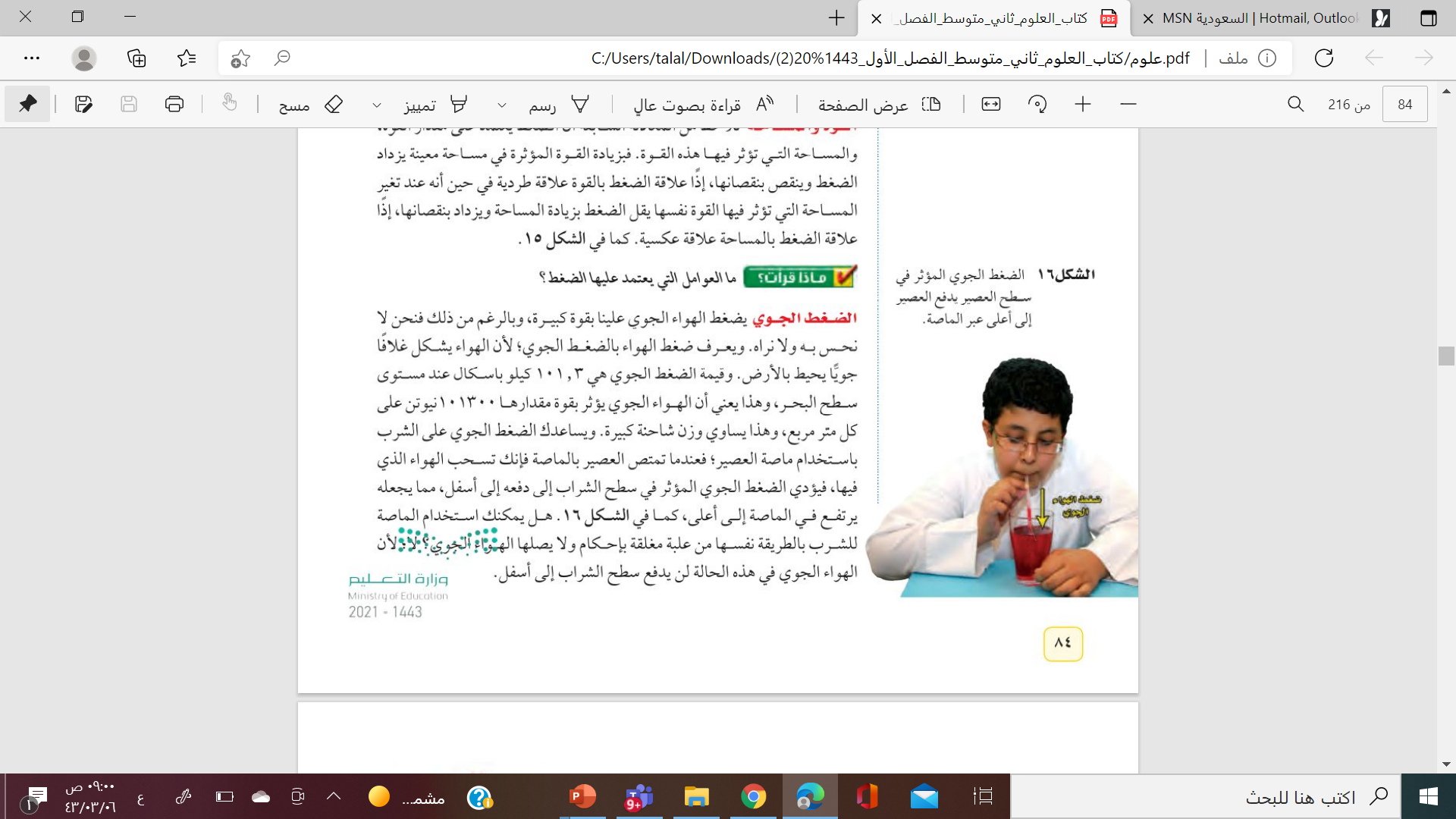 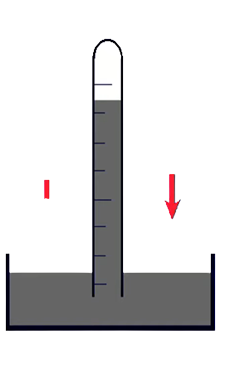 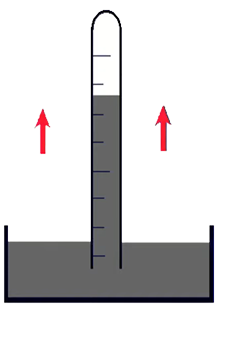 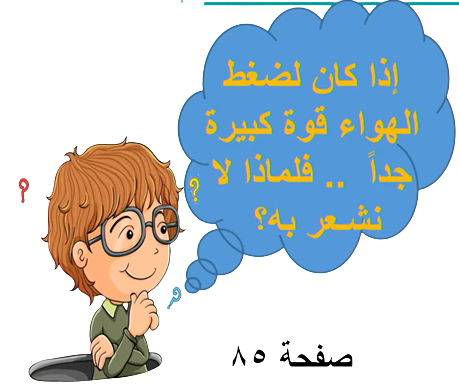 توازن الضغط
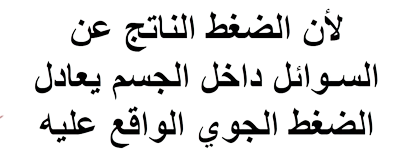 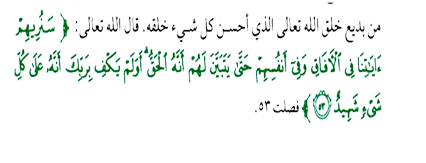 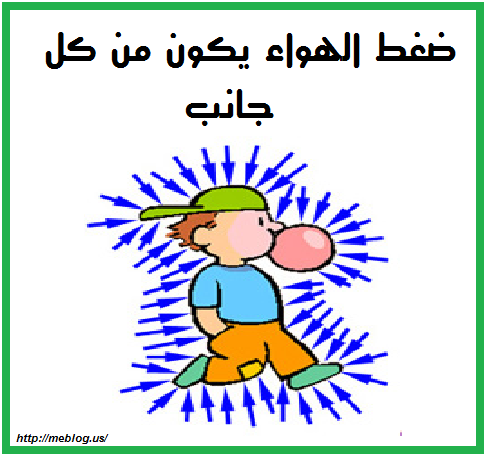 لاحظي الصورة التالية برأيك لماذا تغير حجم البالون 
عندما صعد الرجل الى منطقة اعلى على الجبل ؟
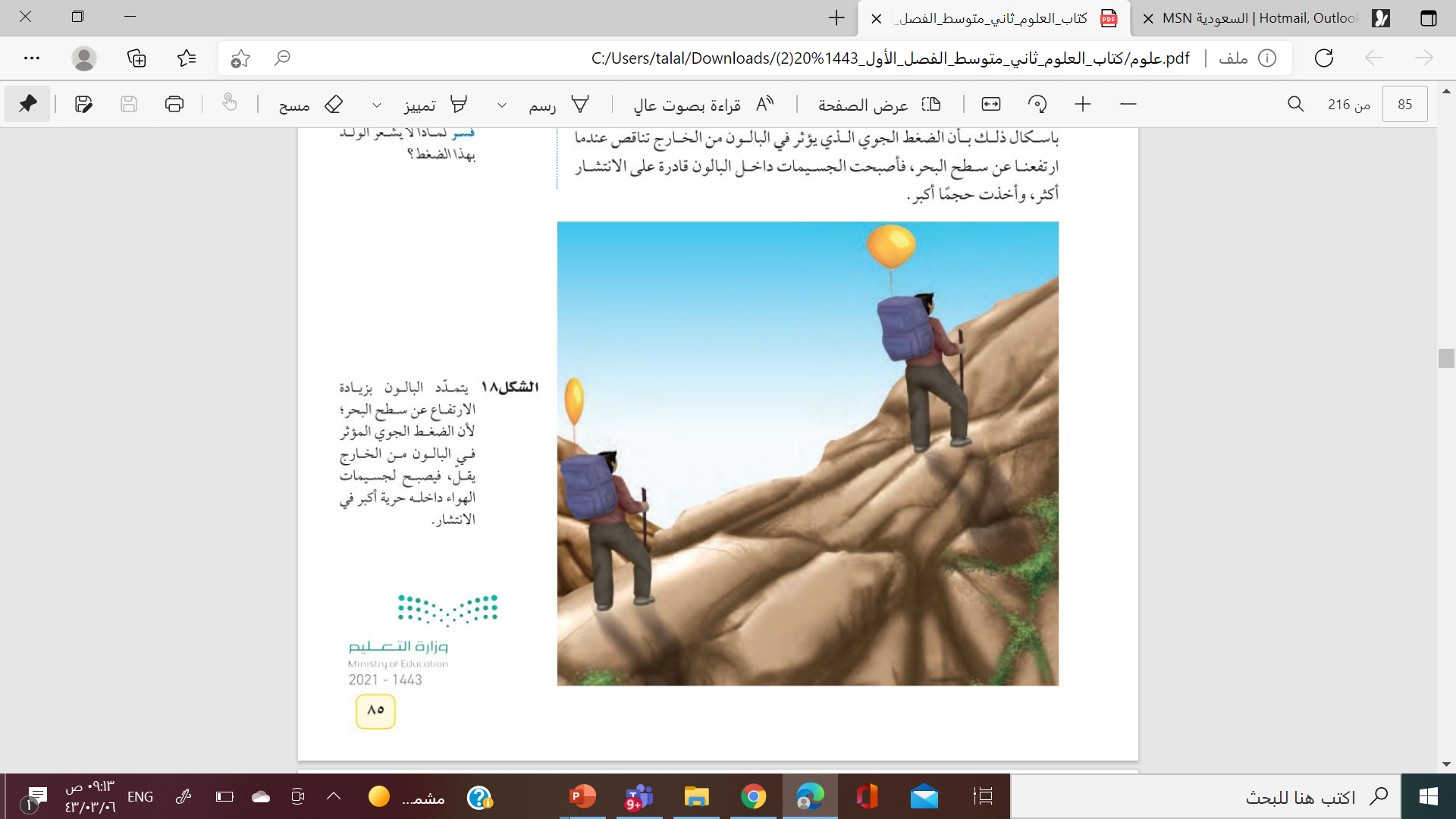 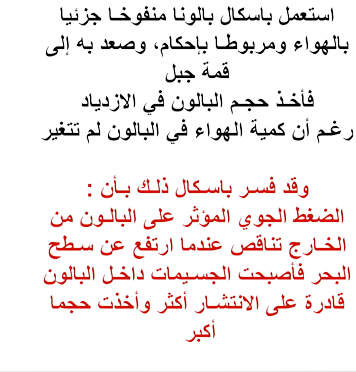 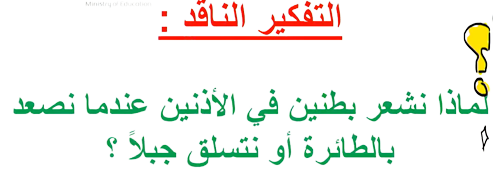 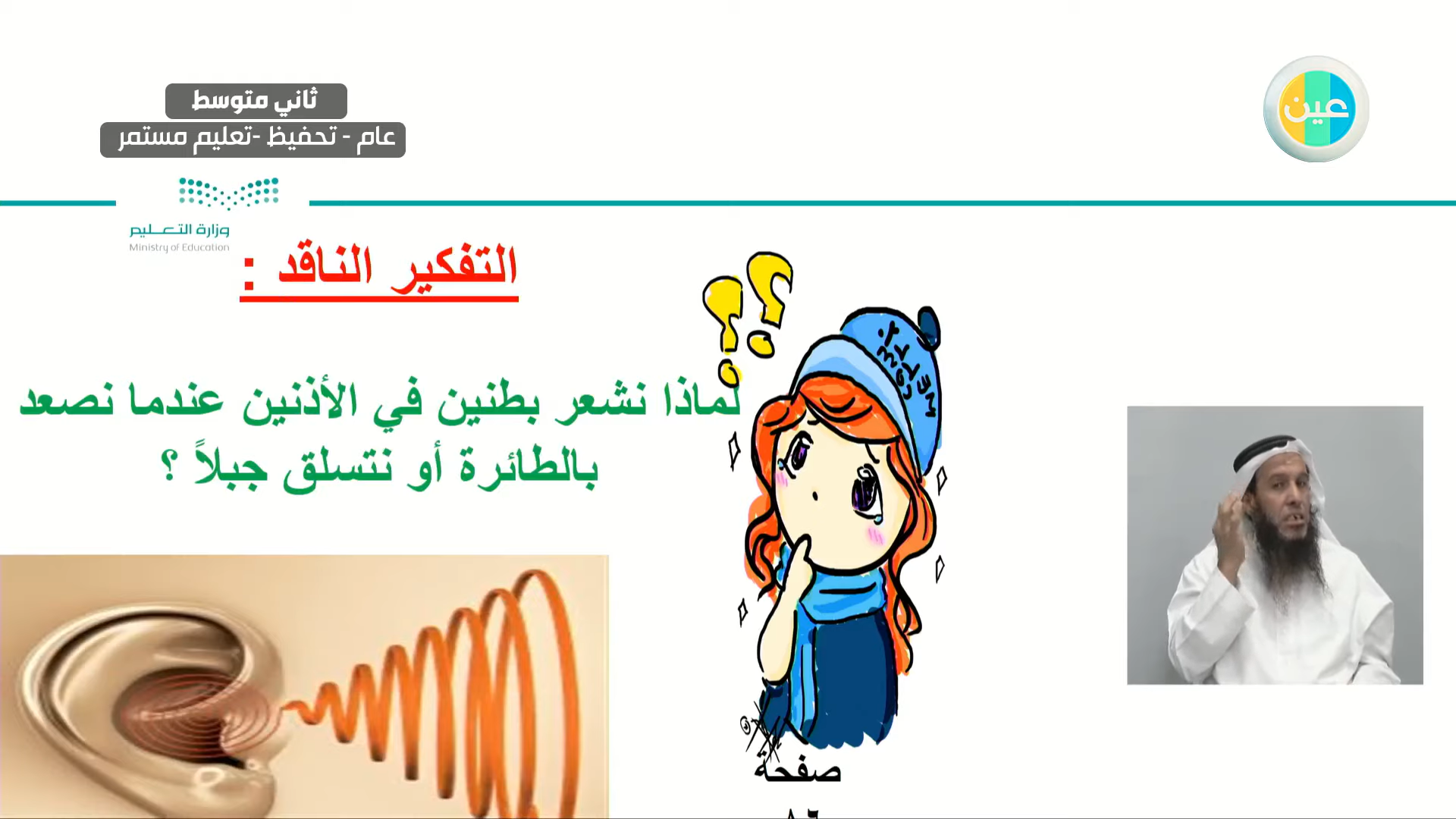 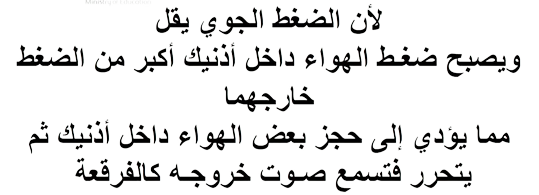 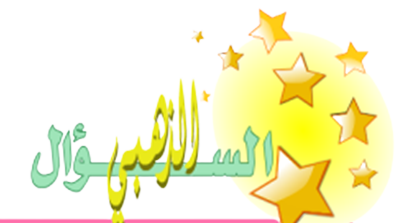 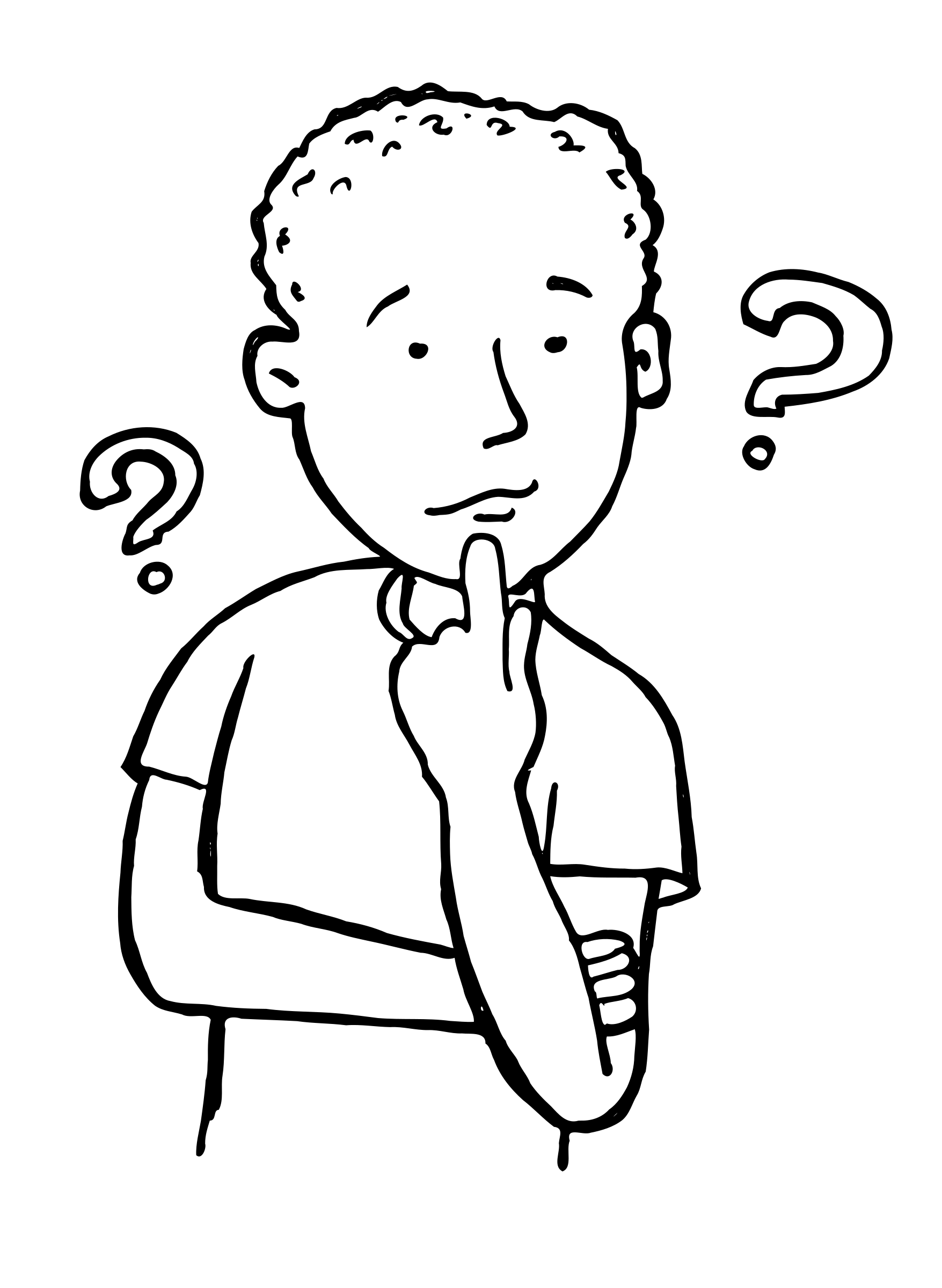 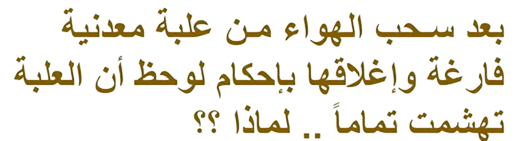 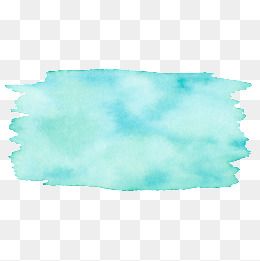 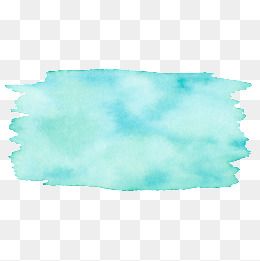 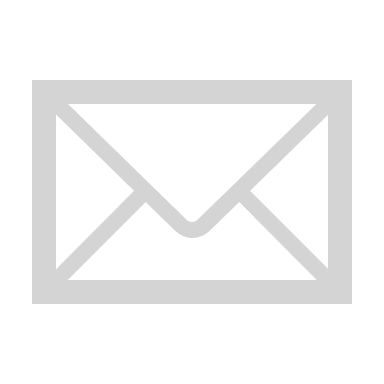 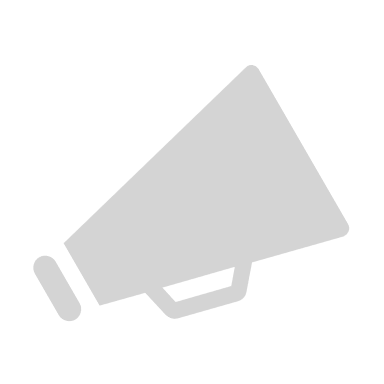 استراتيجية مكبر الصوت
تقويم ختامي
لديك 5 دقائق للإجابة على
 هذه الأسئلة في دفتر العلوم
ماهو قانون الضغط وما وحدة قياسه
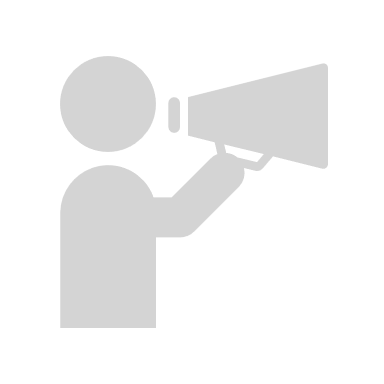 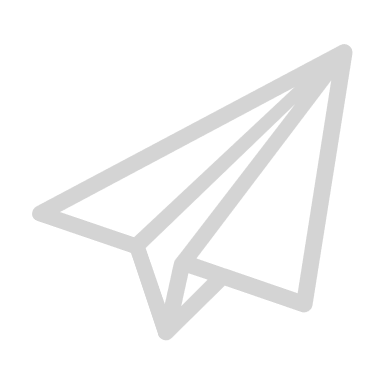 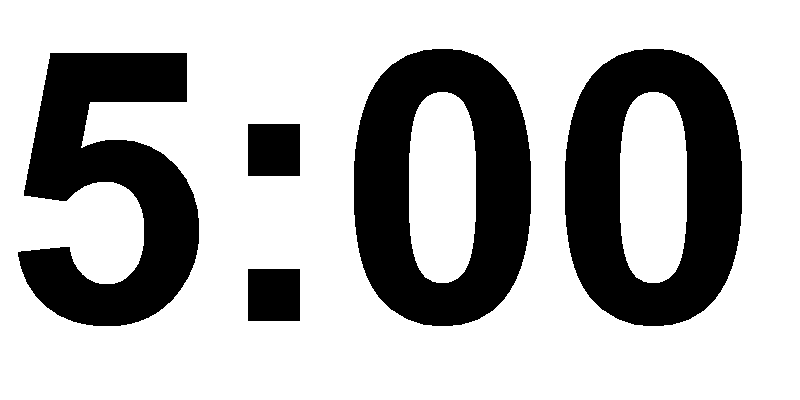 على ماذا يعتمد الضغط
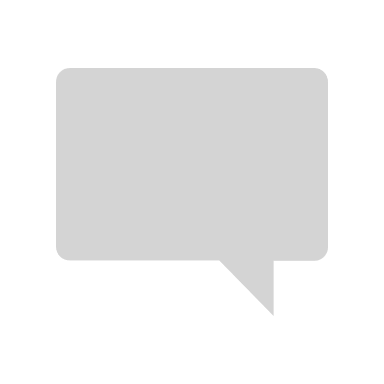 كم قيمة الضغط الجوي
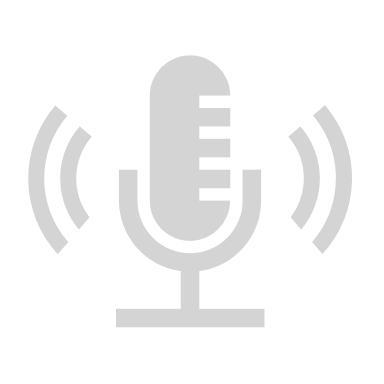 عللي يزداد حجم البالون كلما ارتفعنا اكثر عن سطح البحر
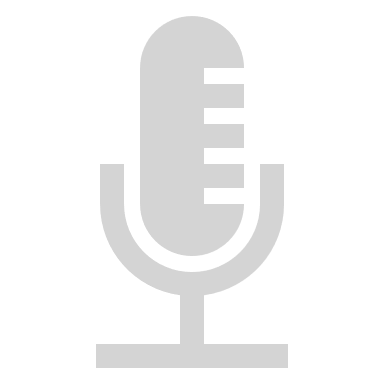 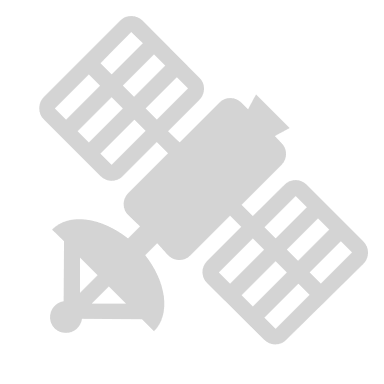 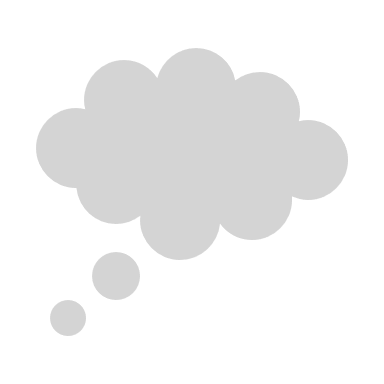 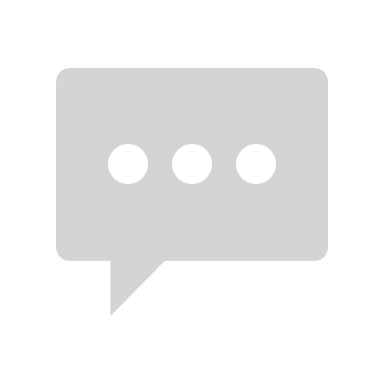 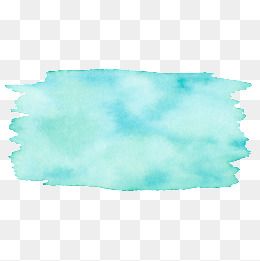 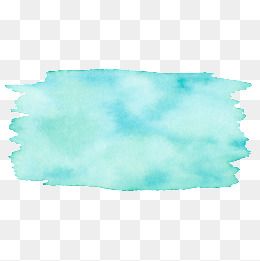 الضغط
الواجب
الخلاصة
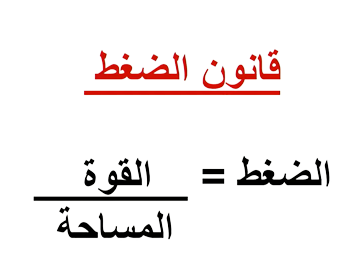 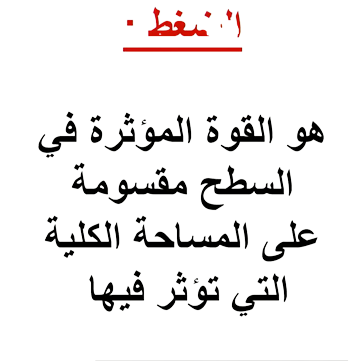 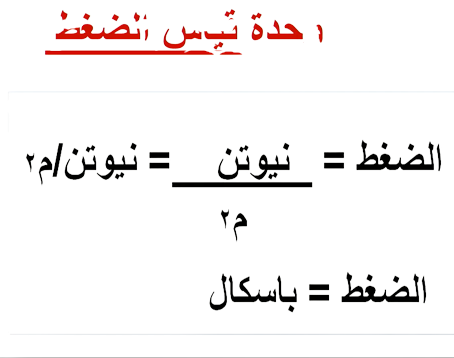 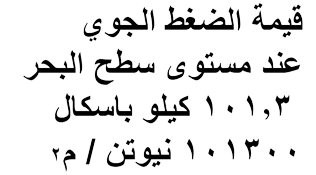 تلميذتي المجتهدة أتمنى منك حل الواجب الموجود في منصة مدرستي
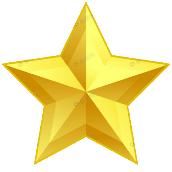 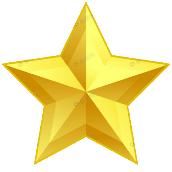 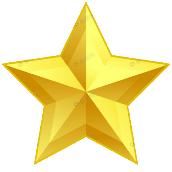 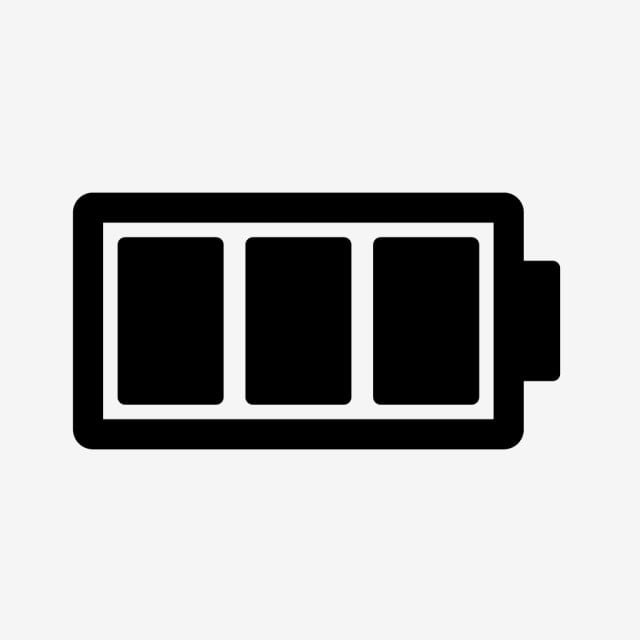 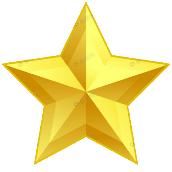 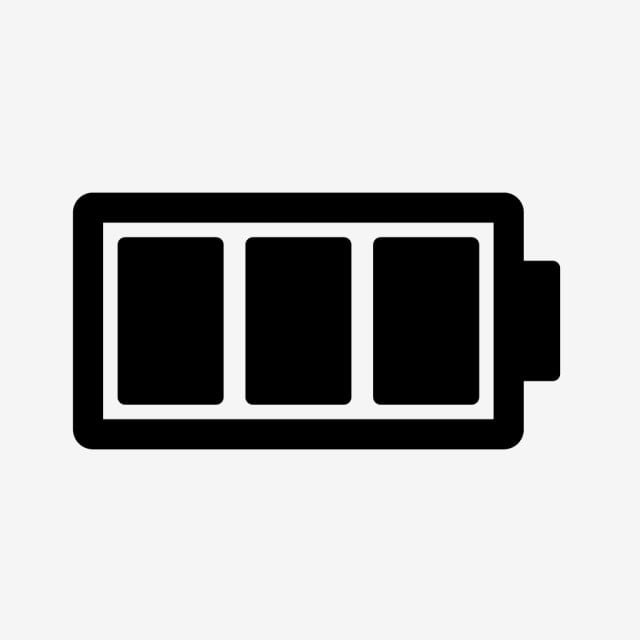 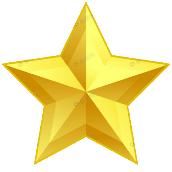 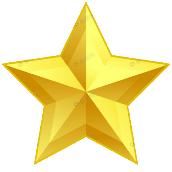 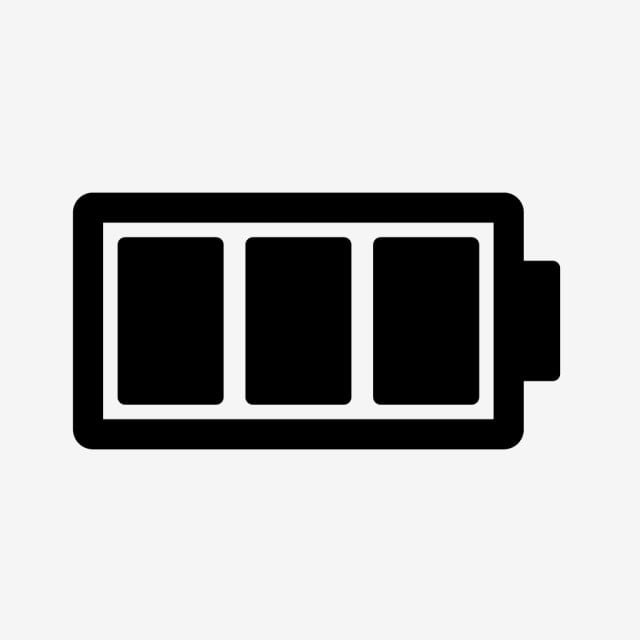 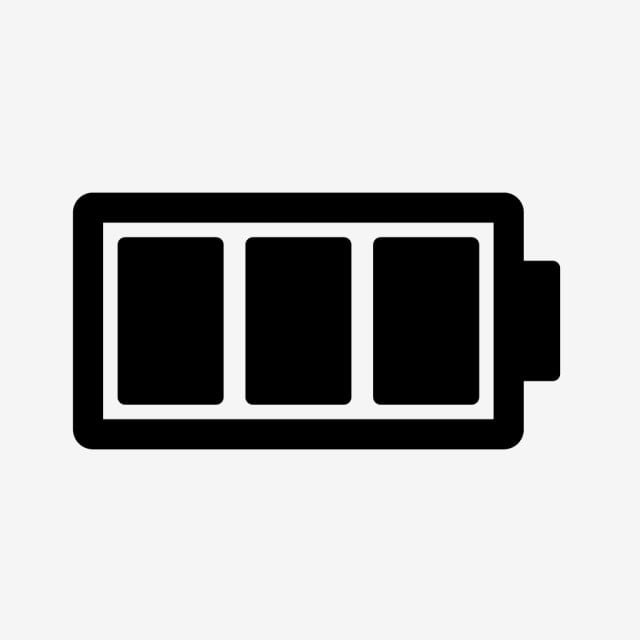 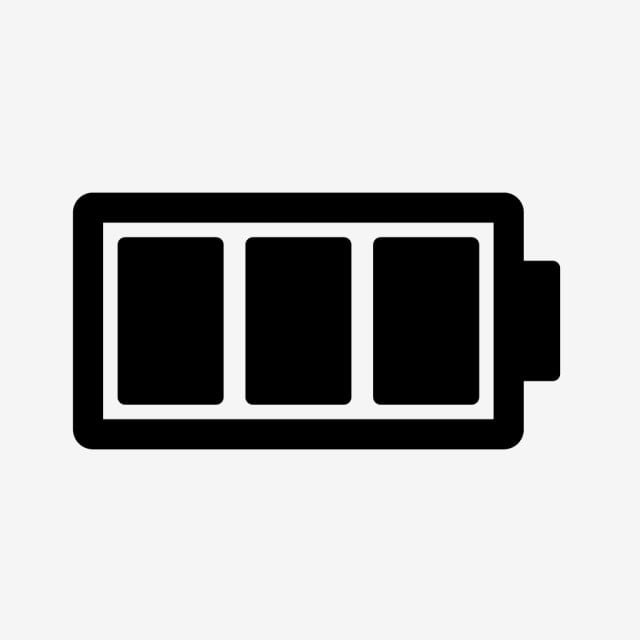 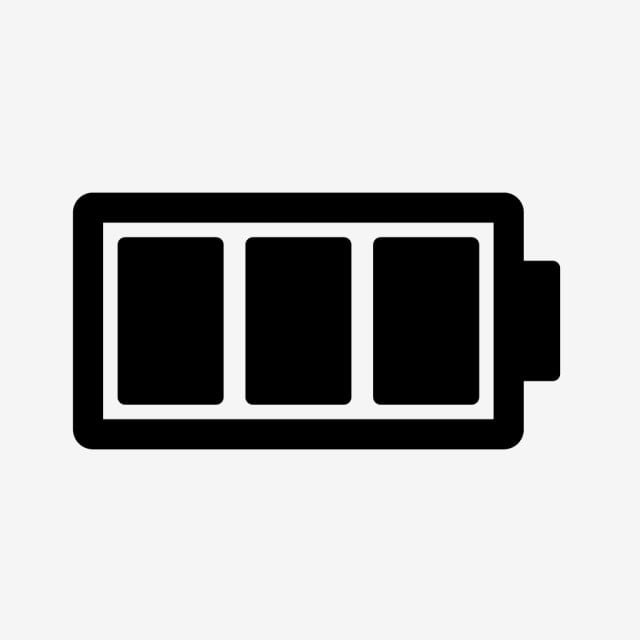 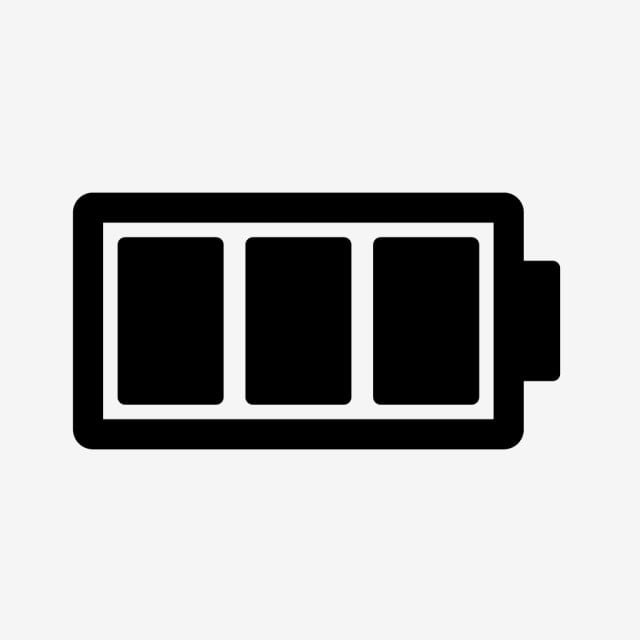 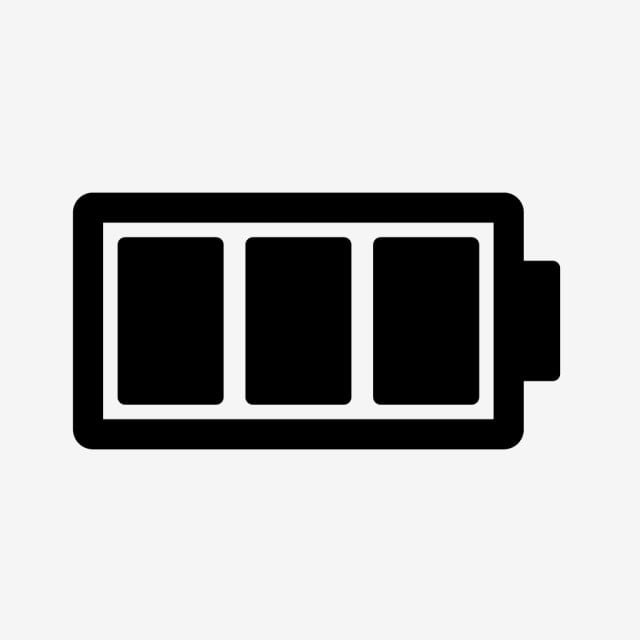 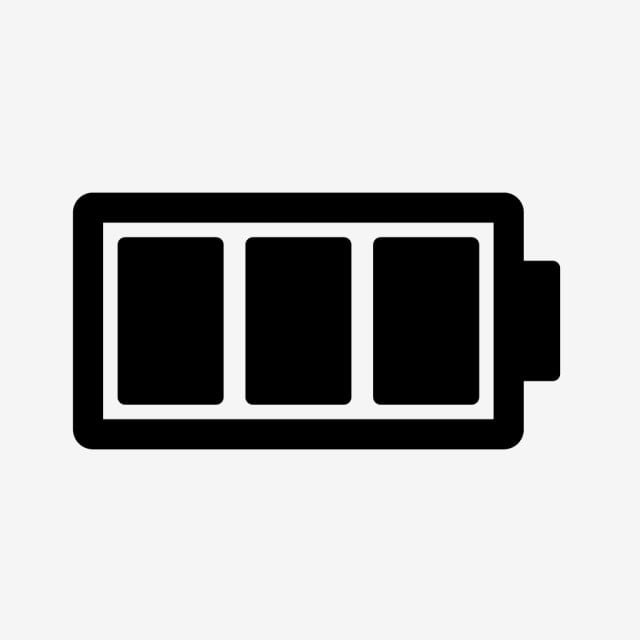 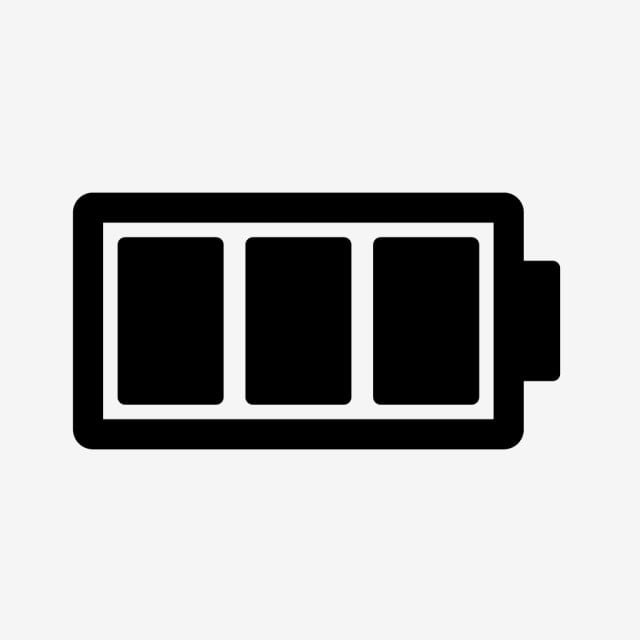 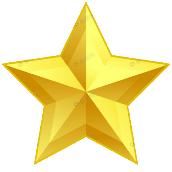 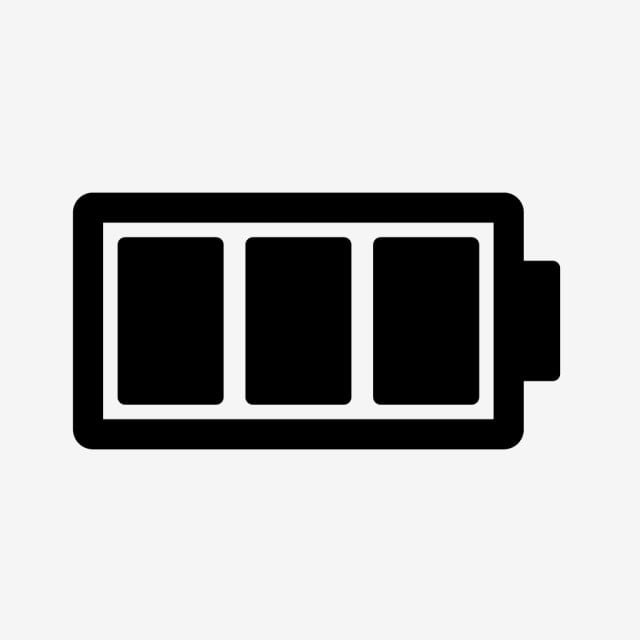 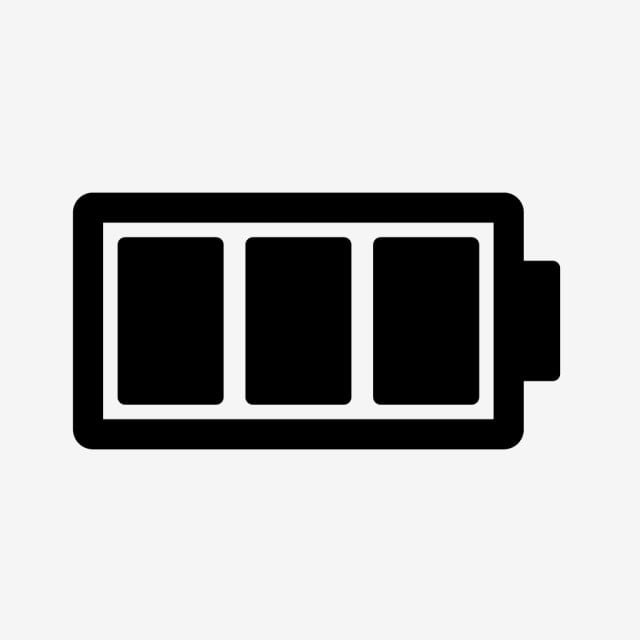 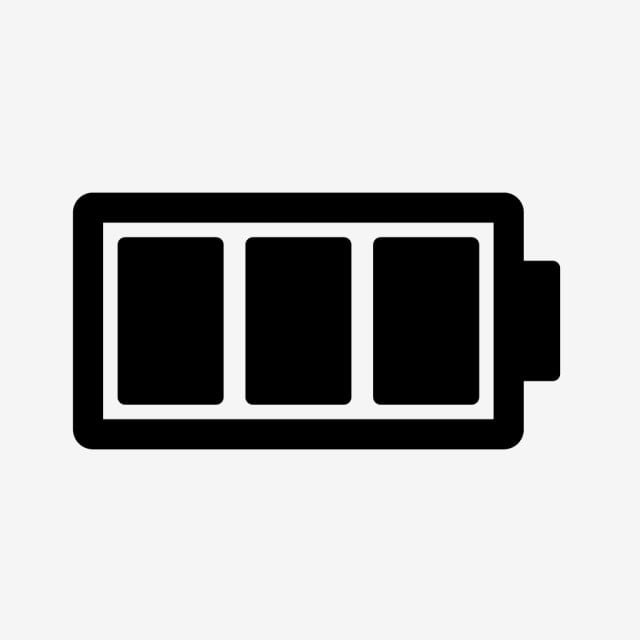 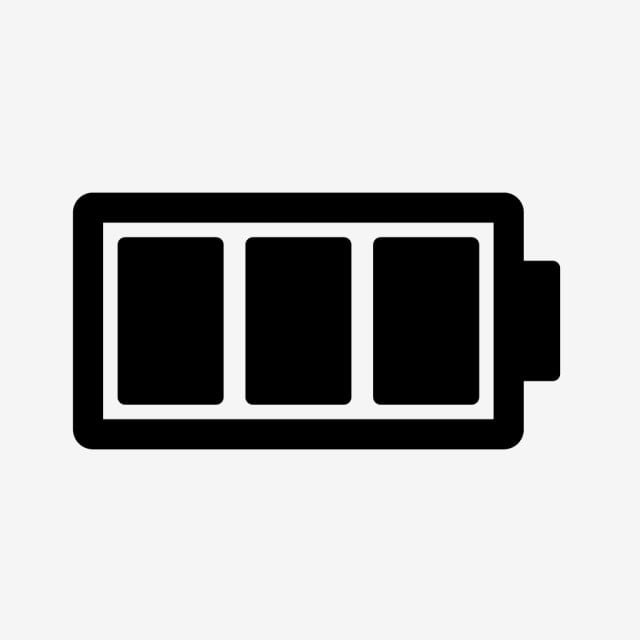 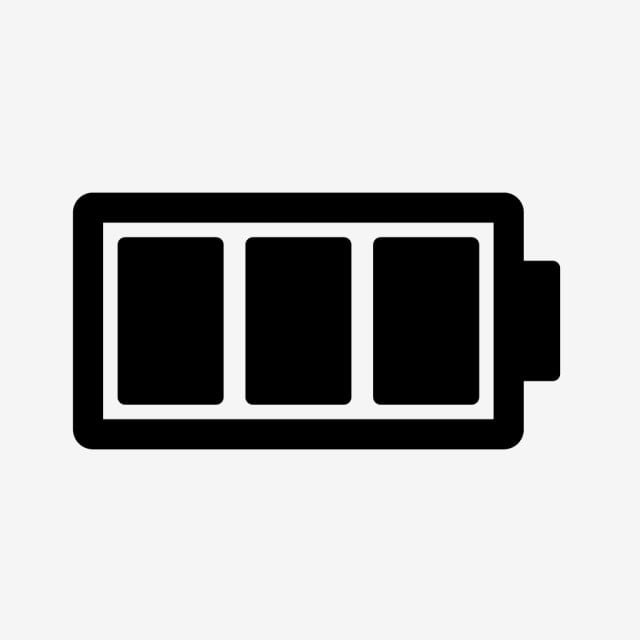 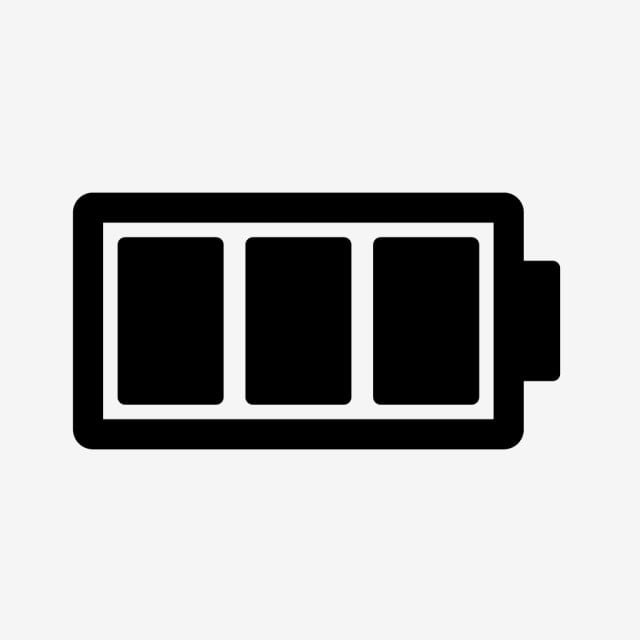 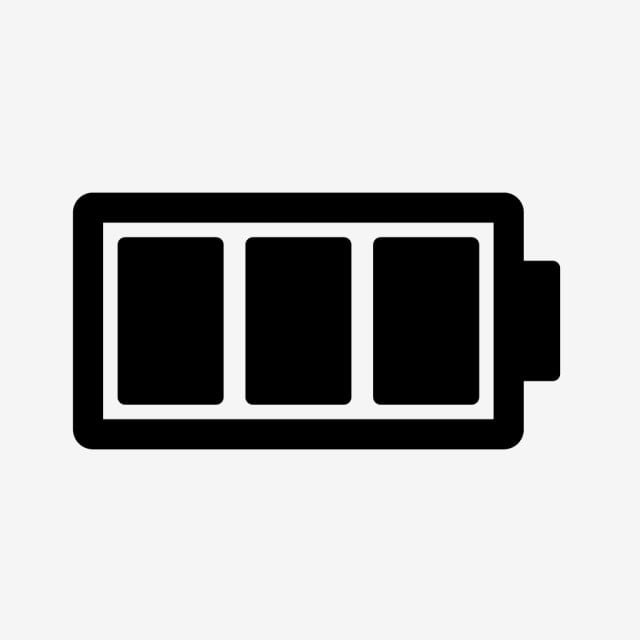 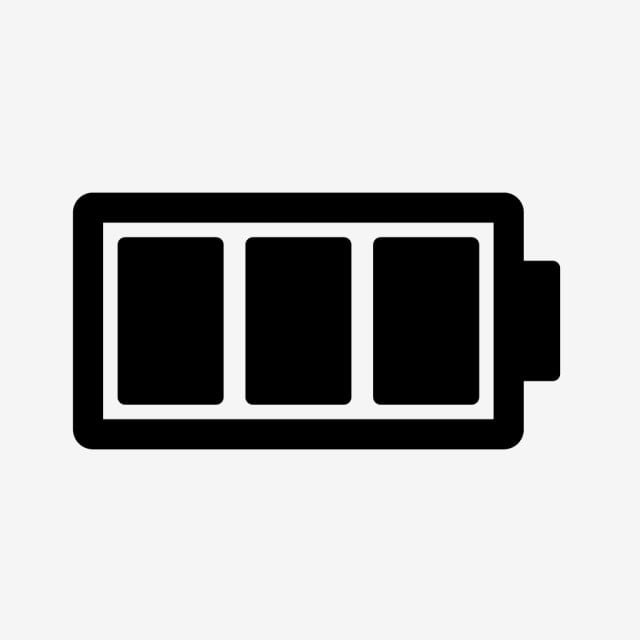 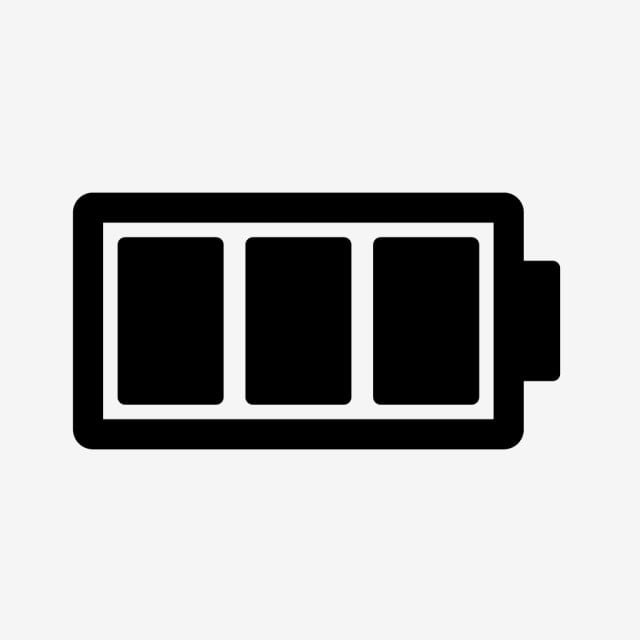 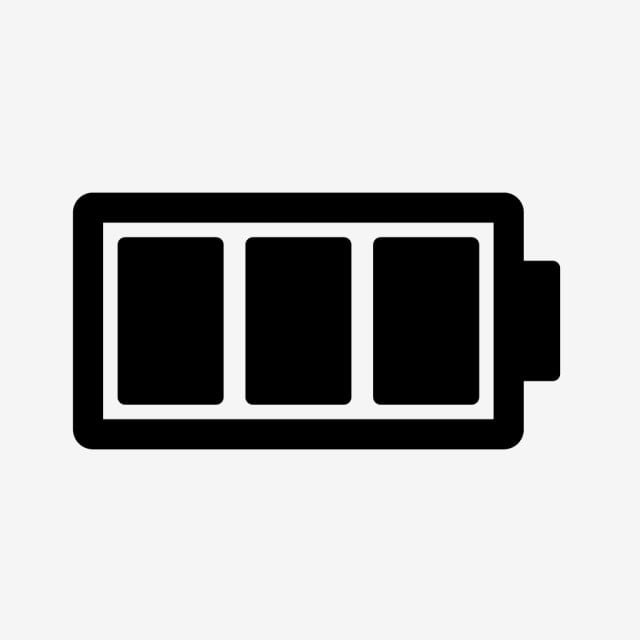 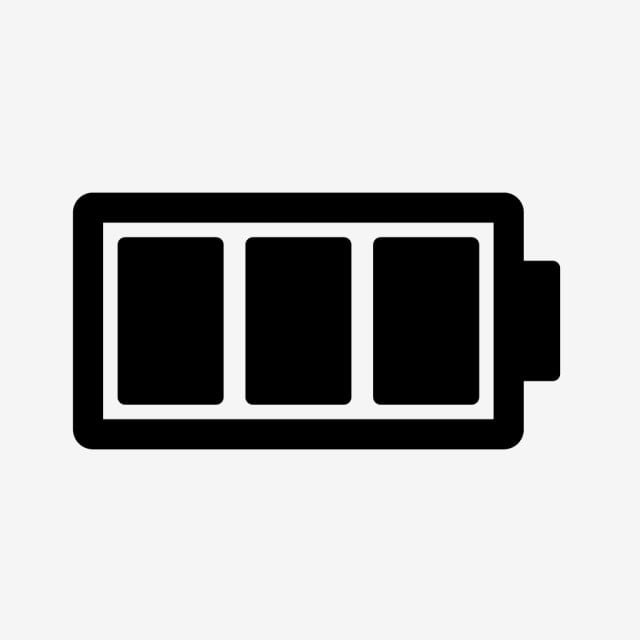 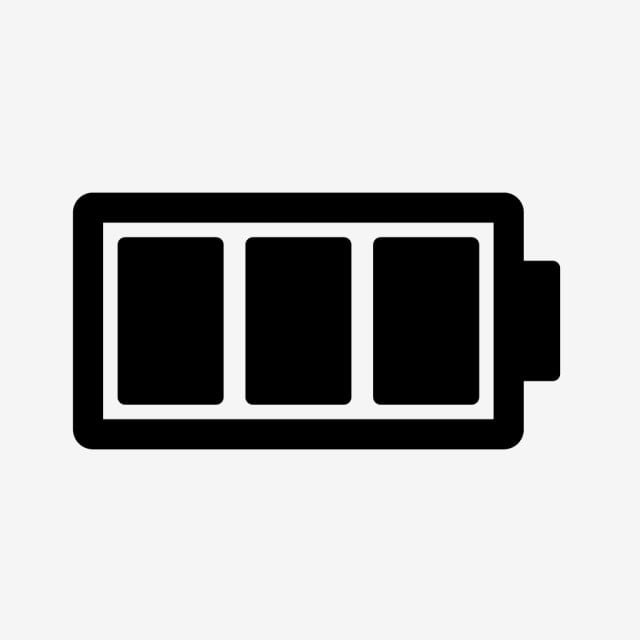 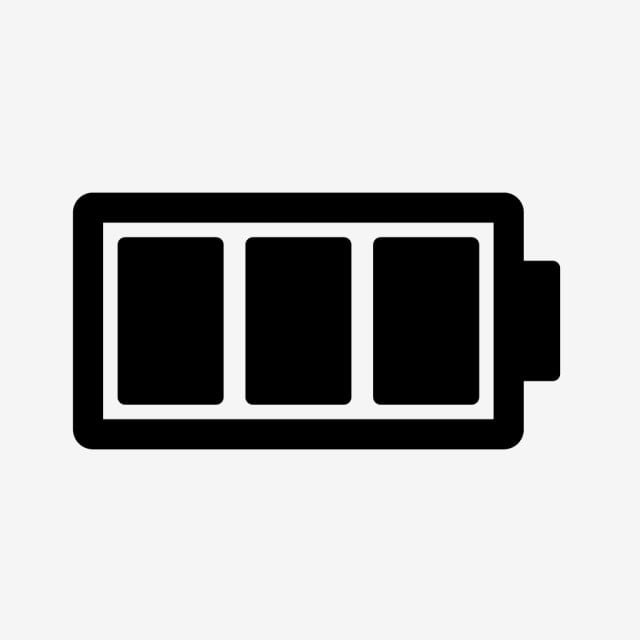 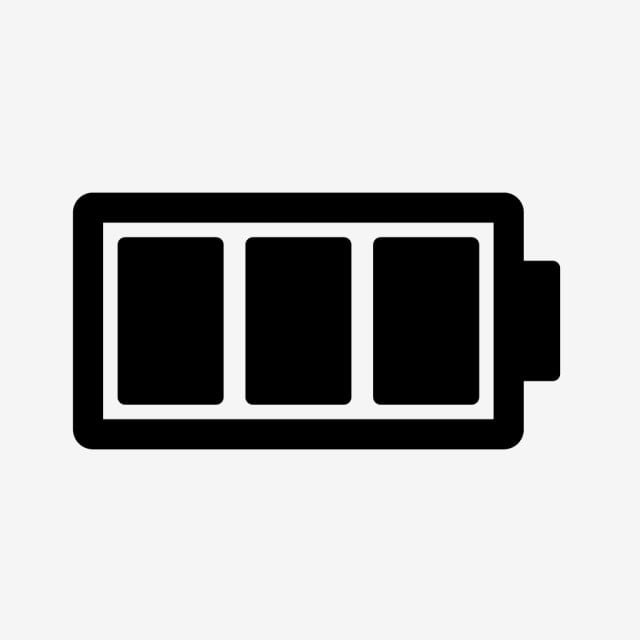 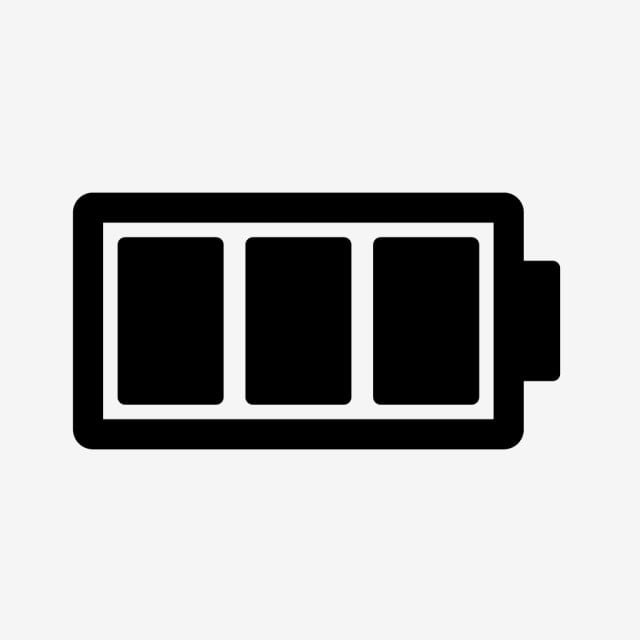 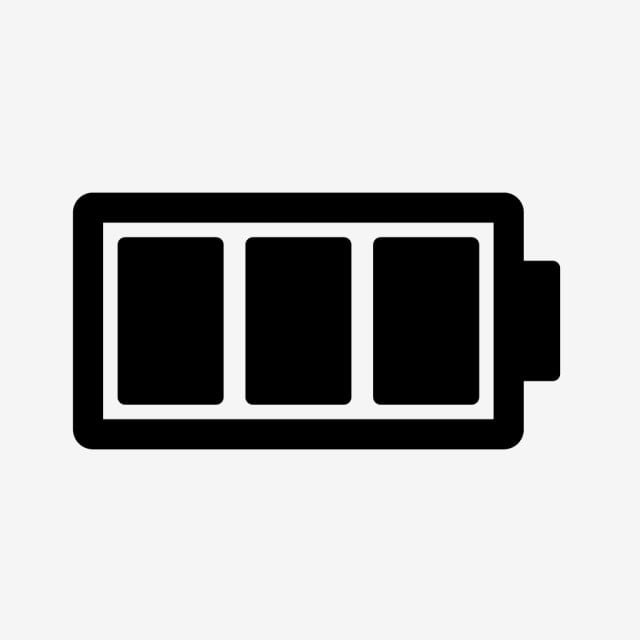 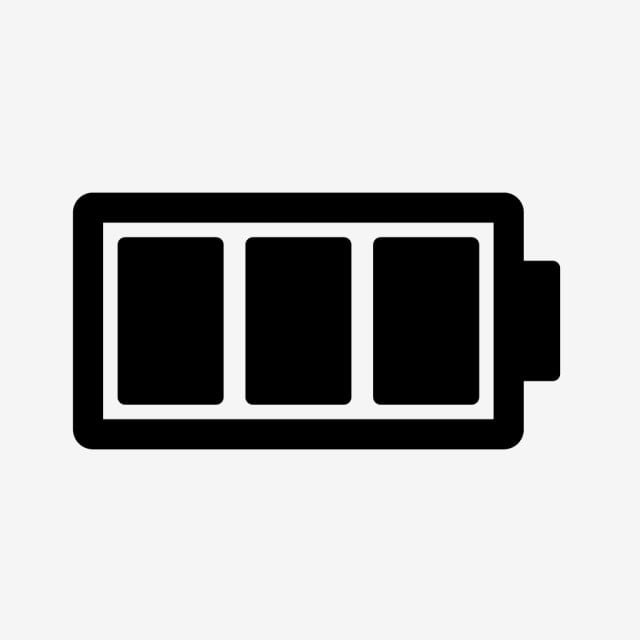 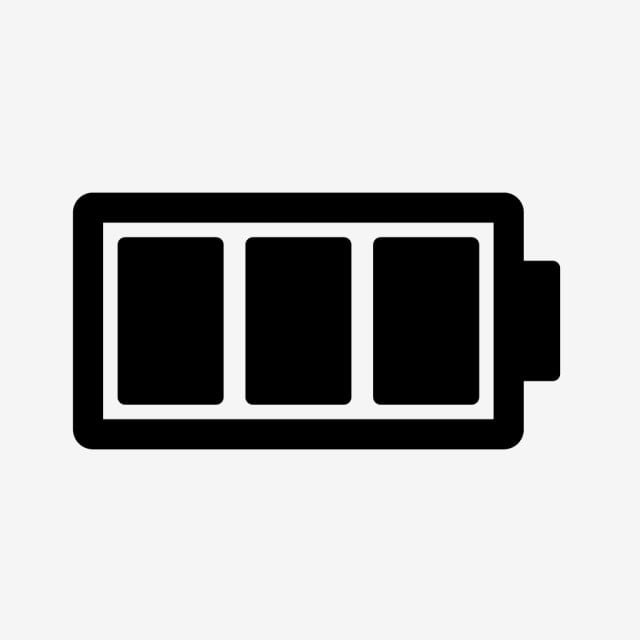 العنود
وعد
ليان
جود
جودي
ريم
رنا
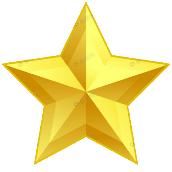 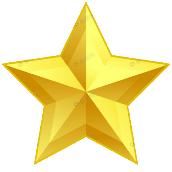 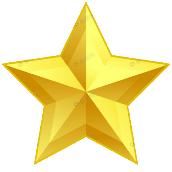 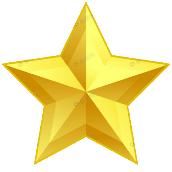 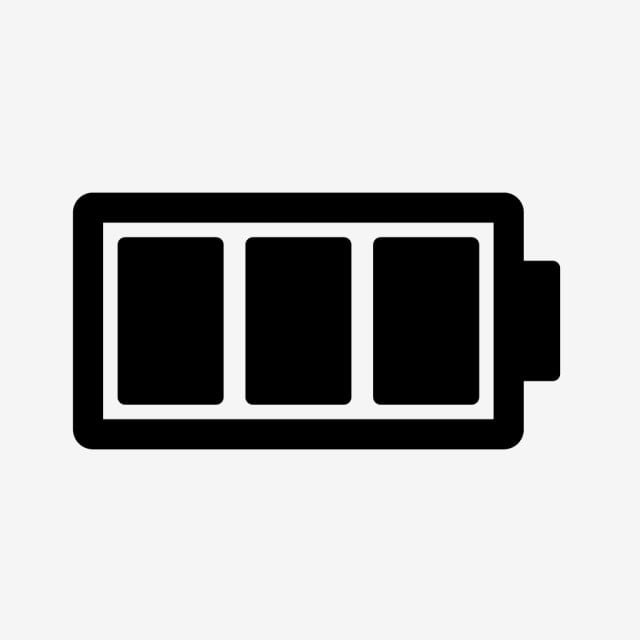 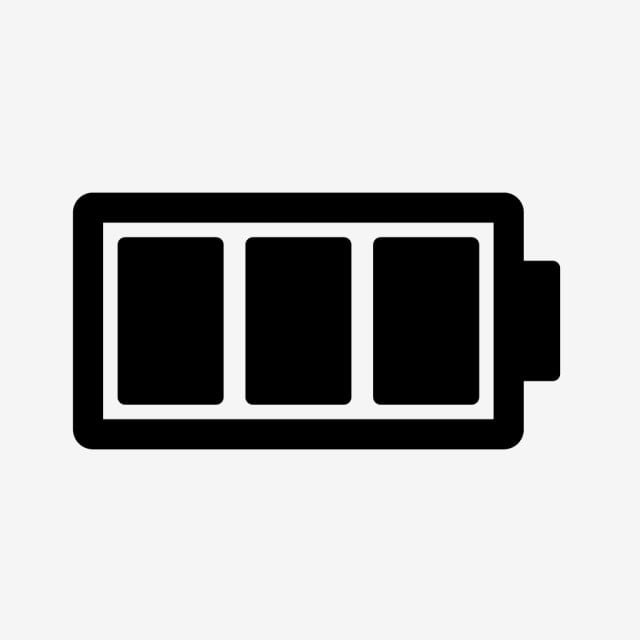 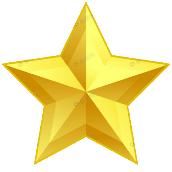 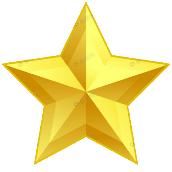 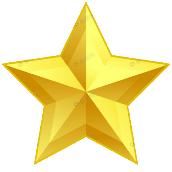 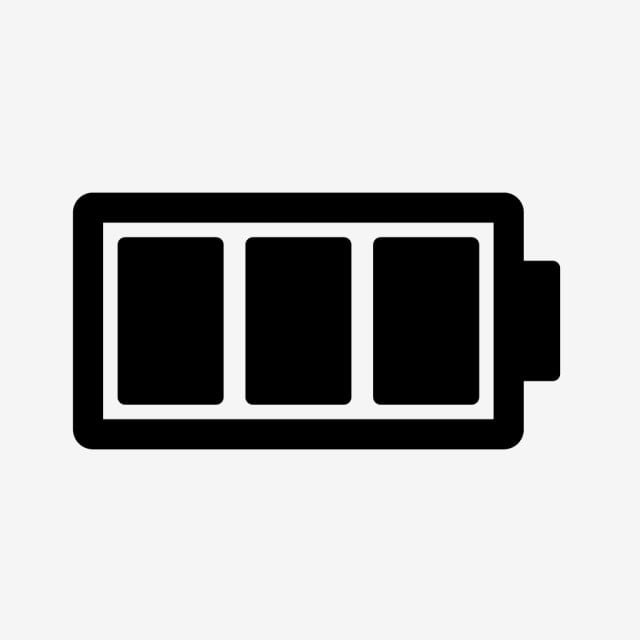 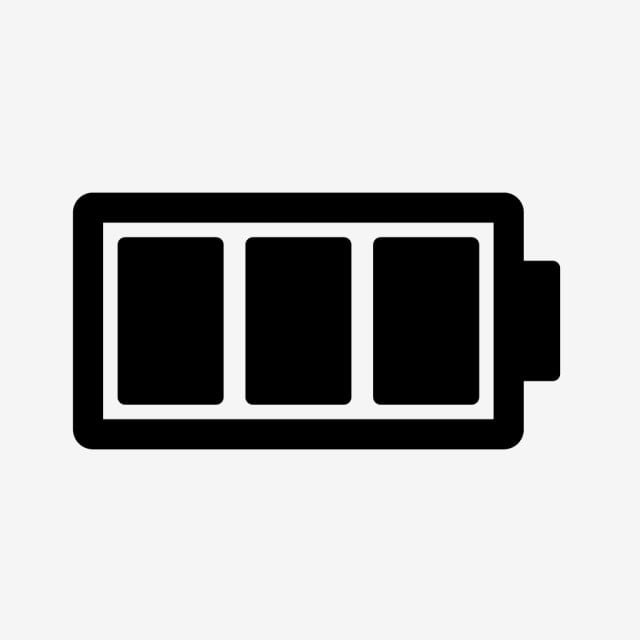 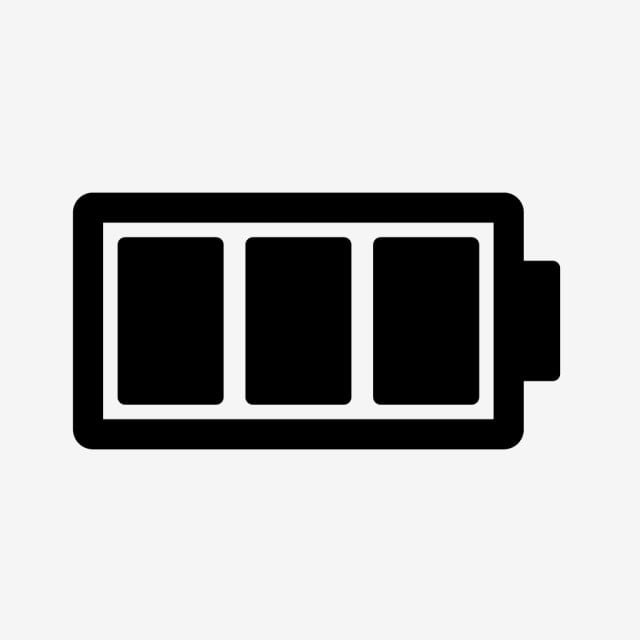 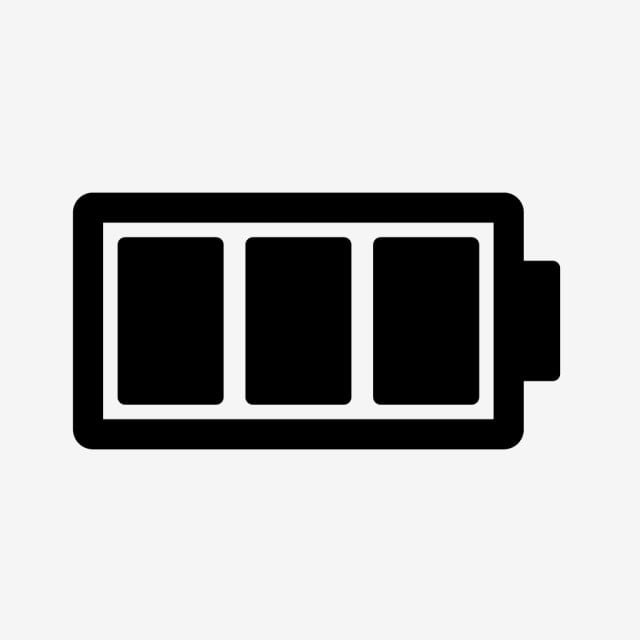 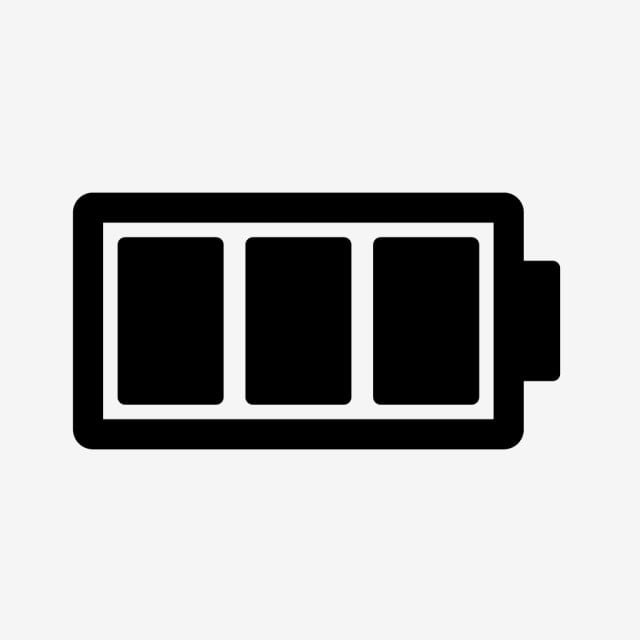 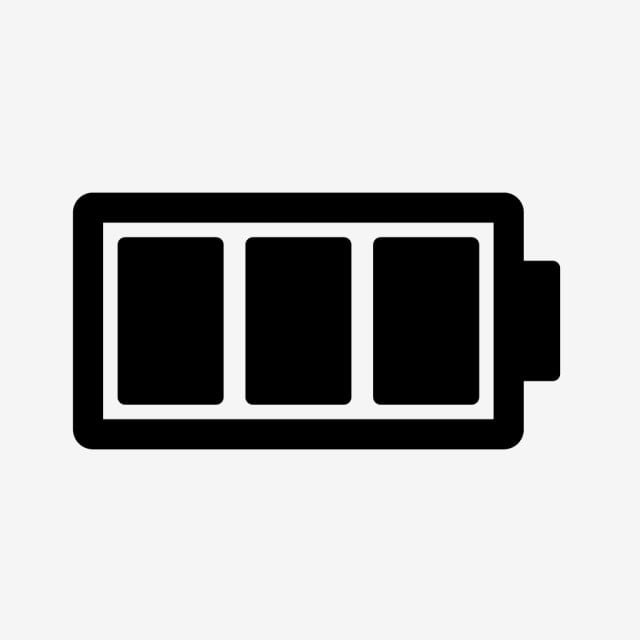 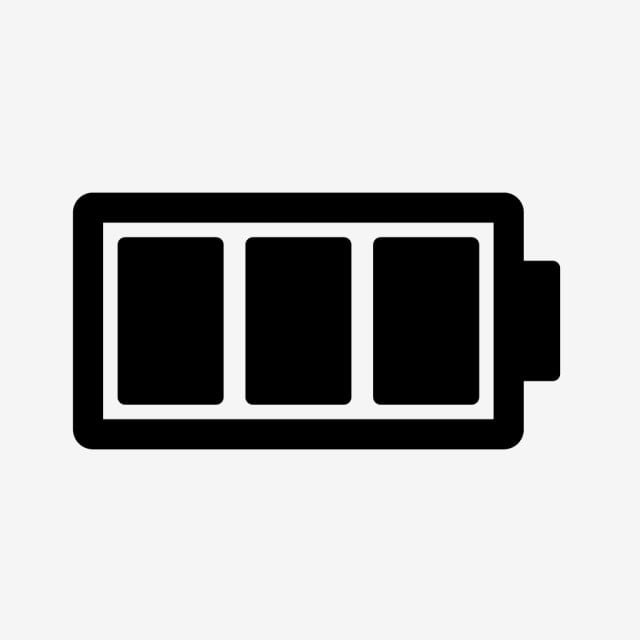 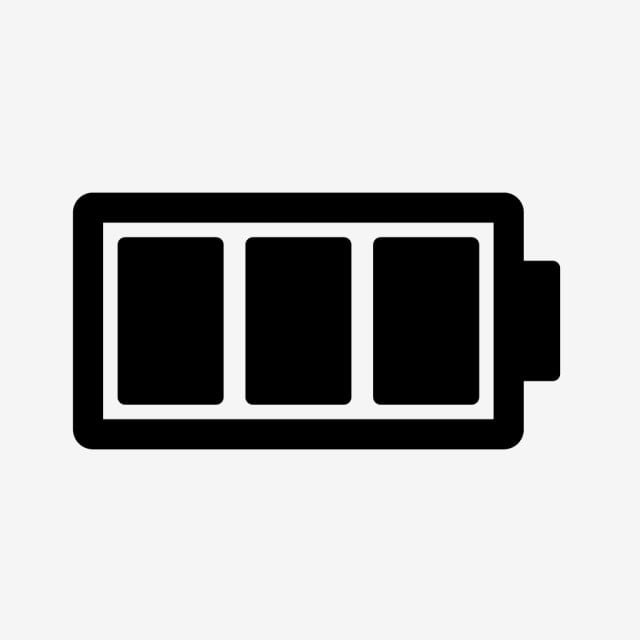 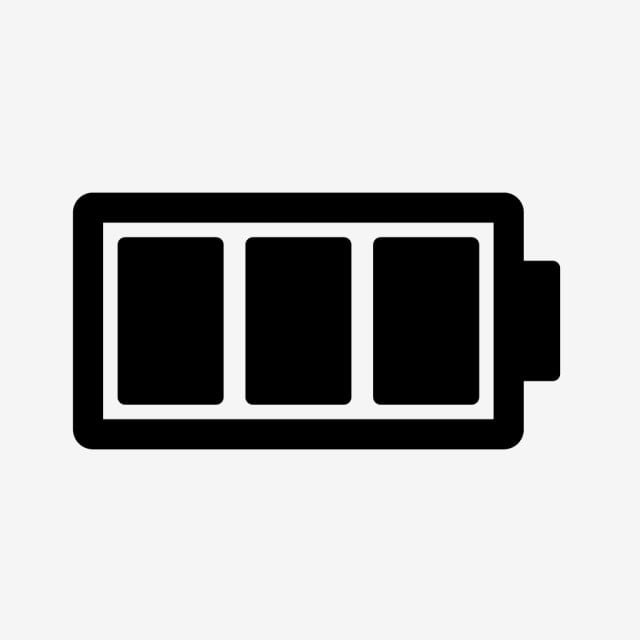 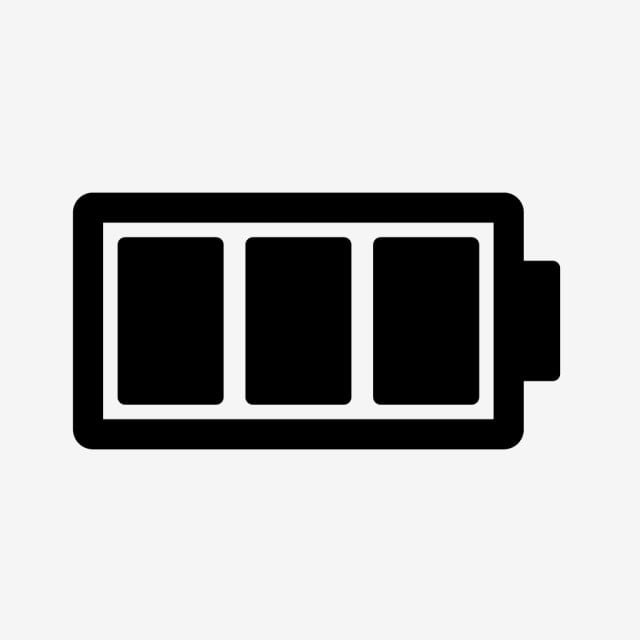 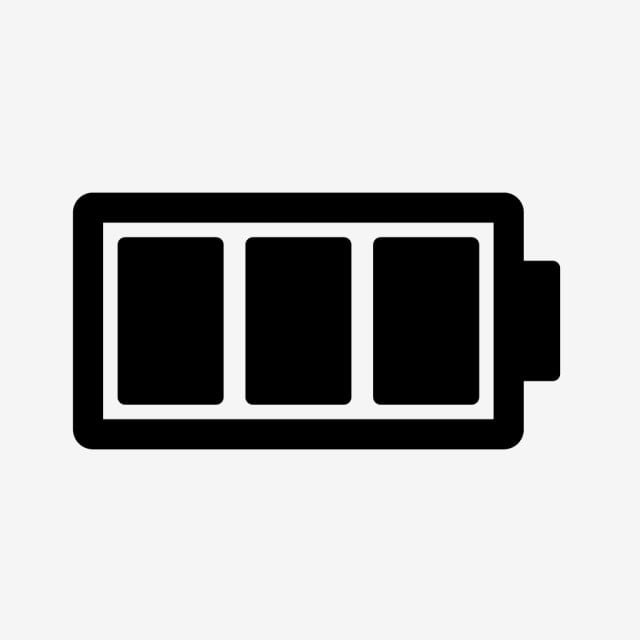 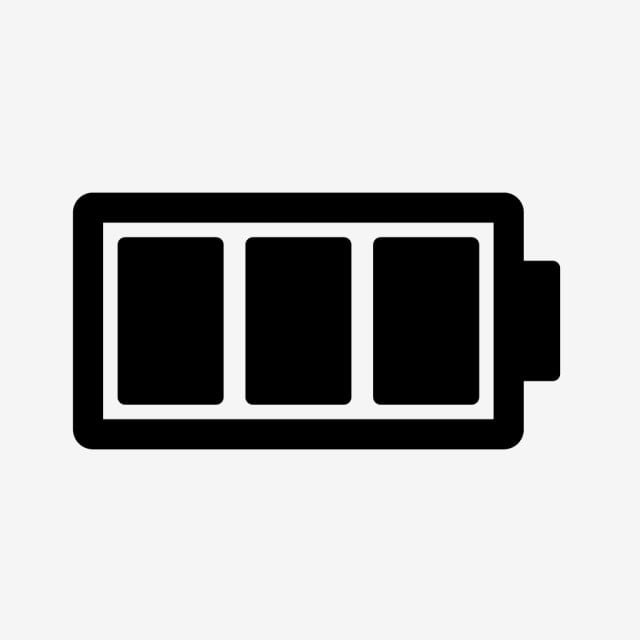 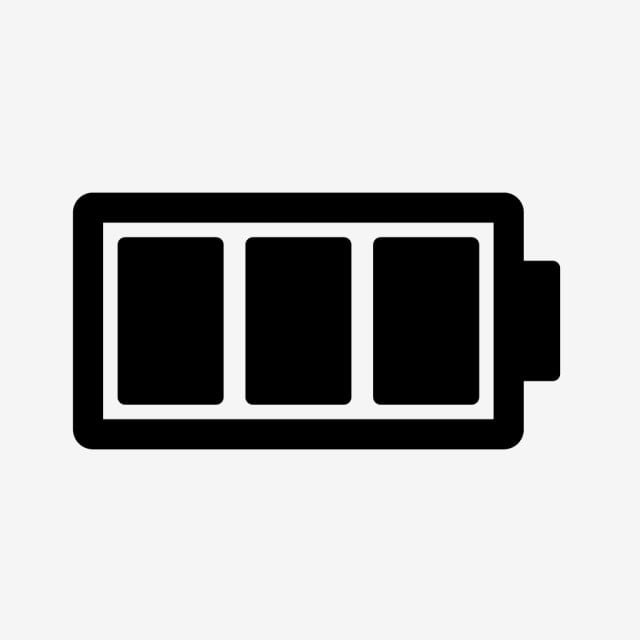 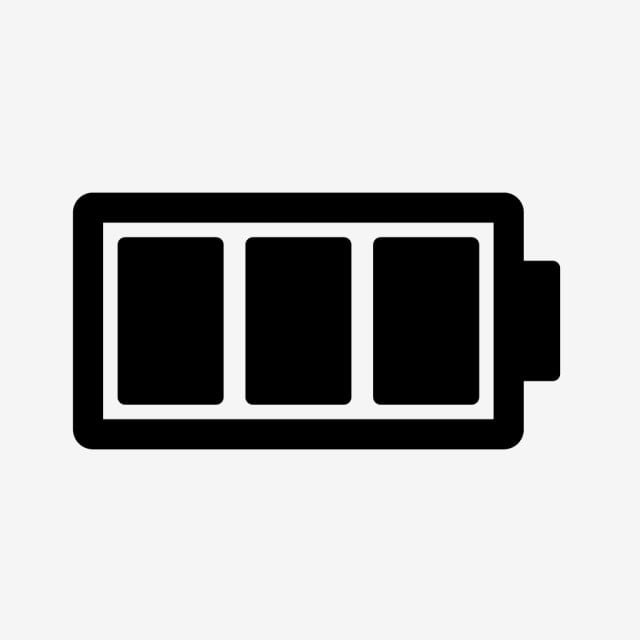 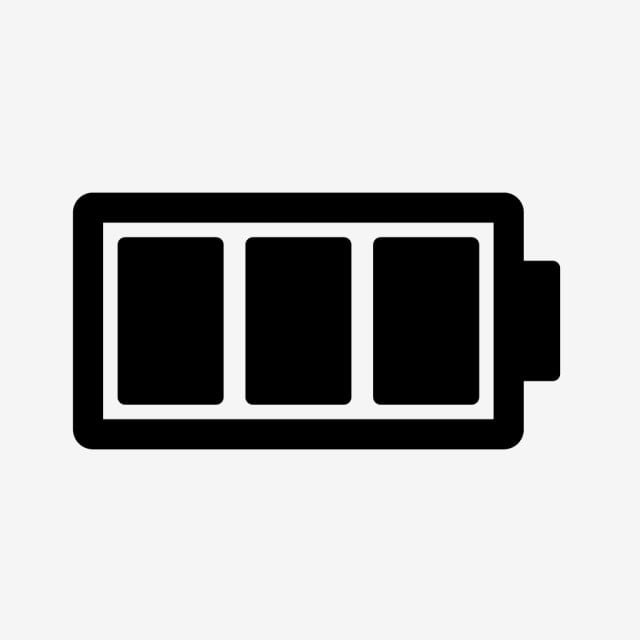 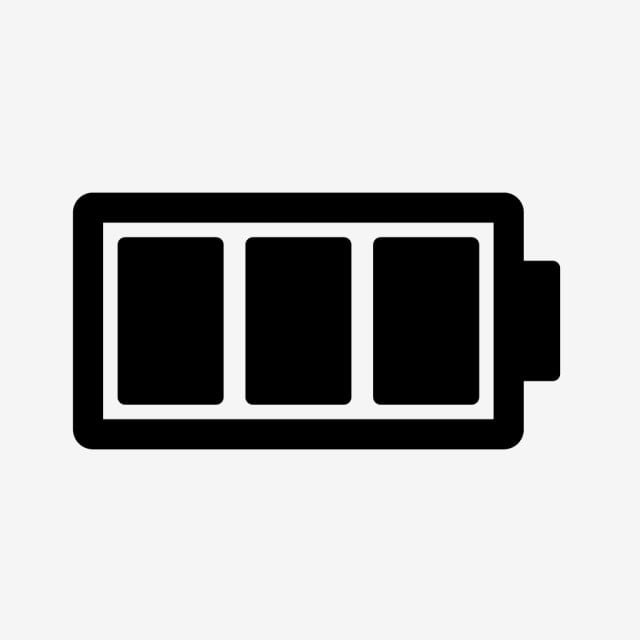 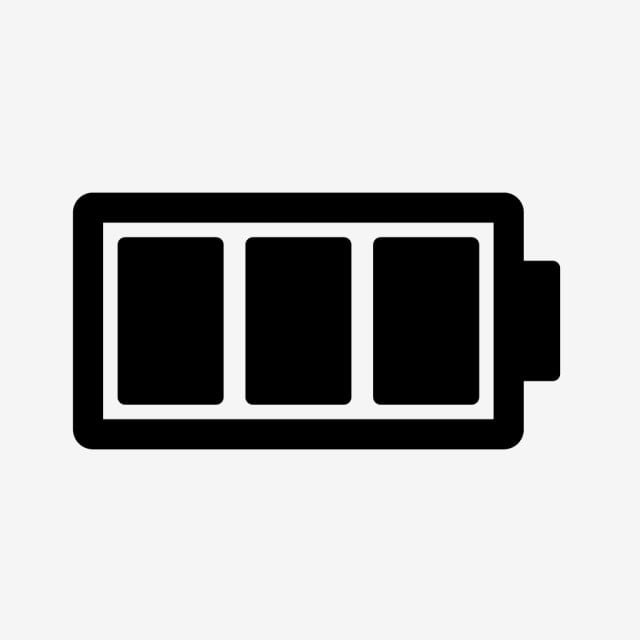 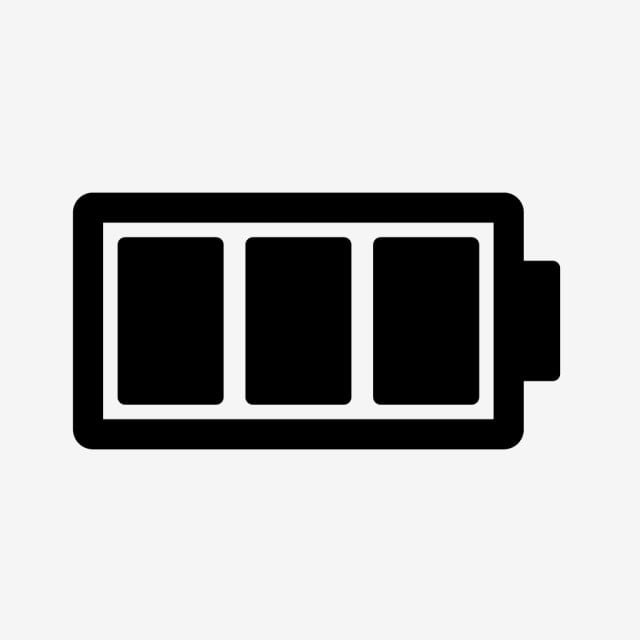 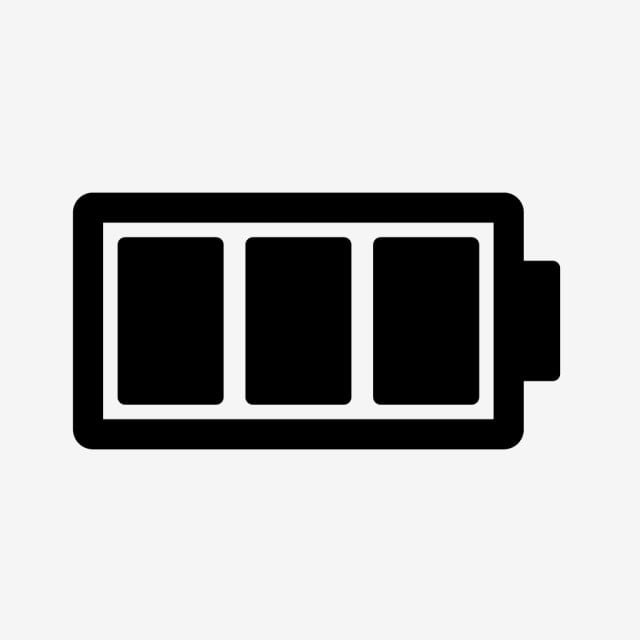 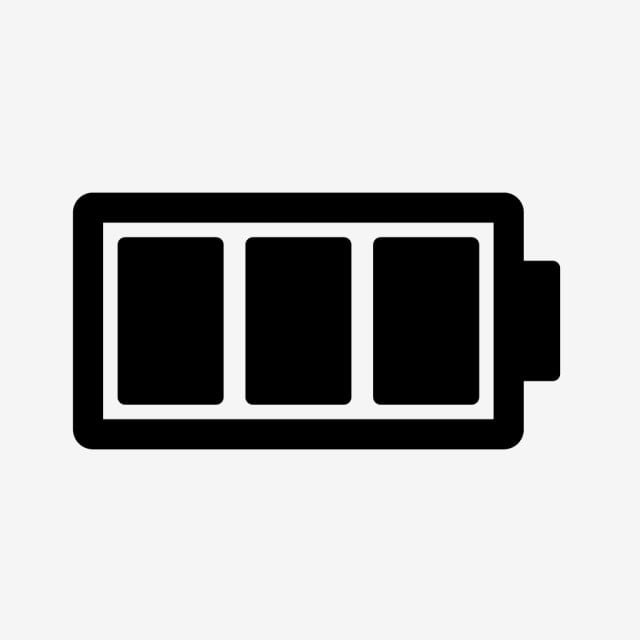 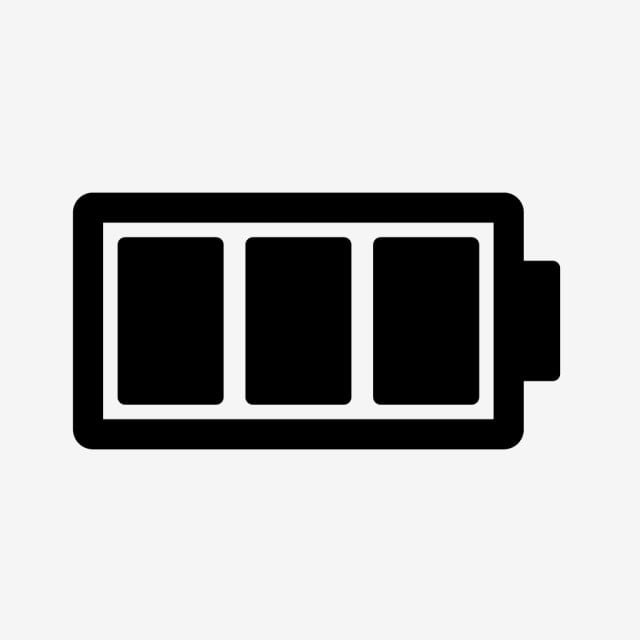 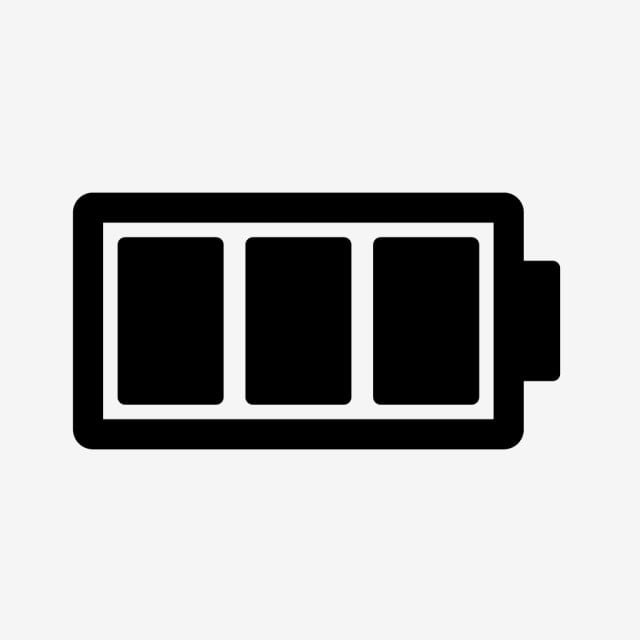 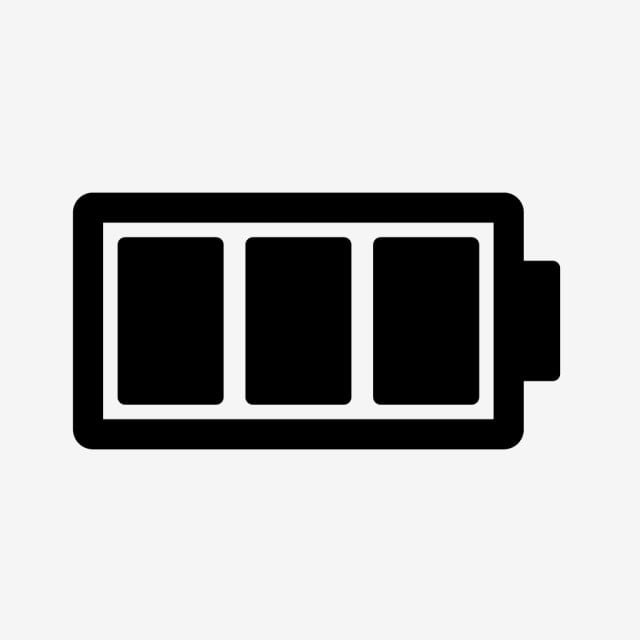 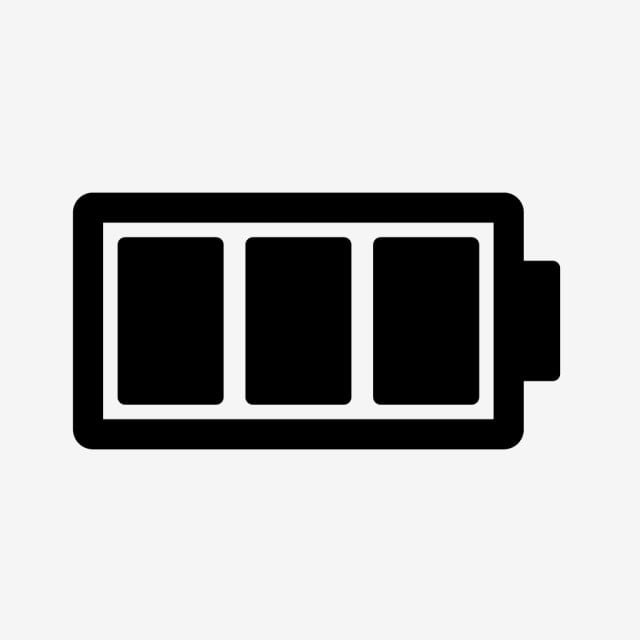 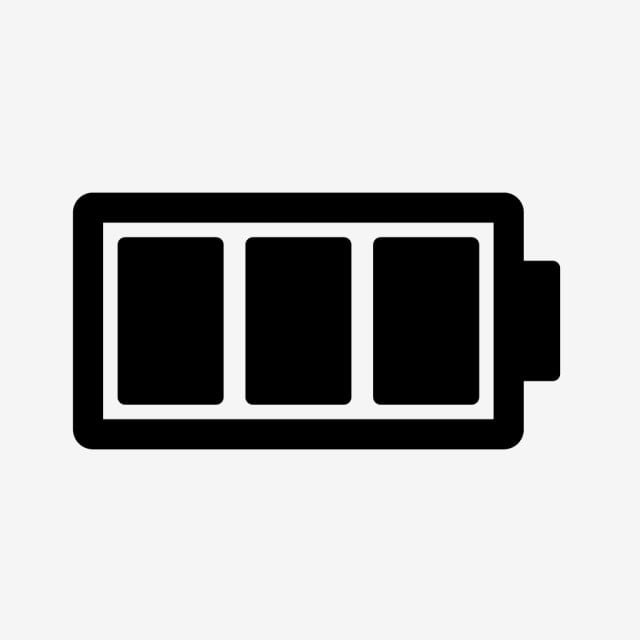 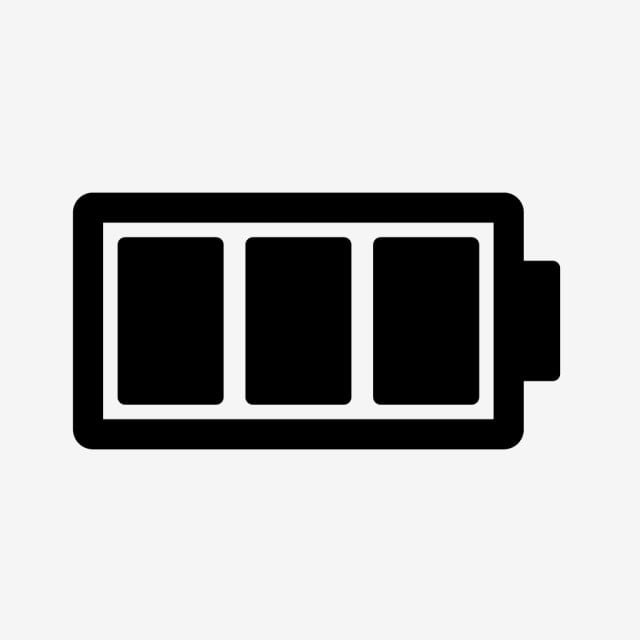 عبير عبد المحسن
سارا سلمان
اسم الطالبة
اسم الطالبة
اسم الطالبة
اسم الطالبة
اسم الطالبة
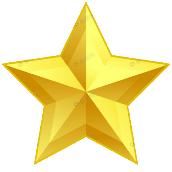 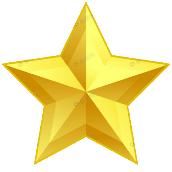 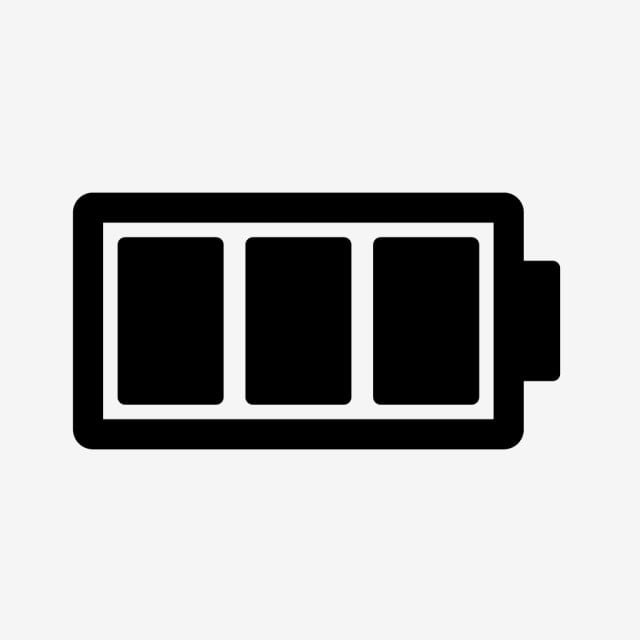 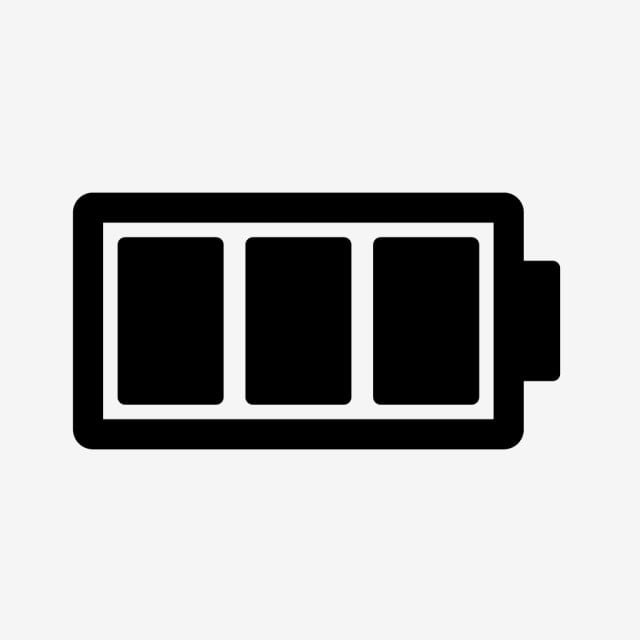 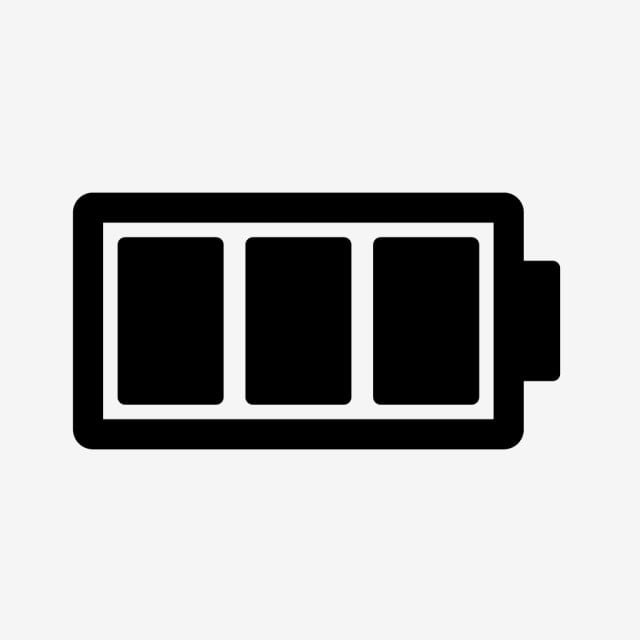 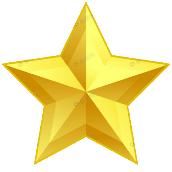 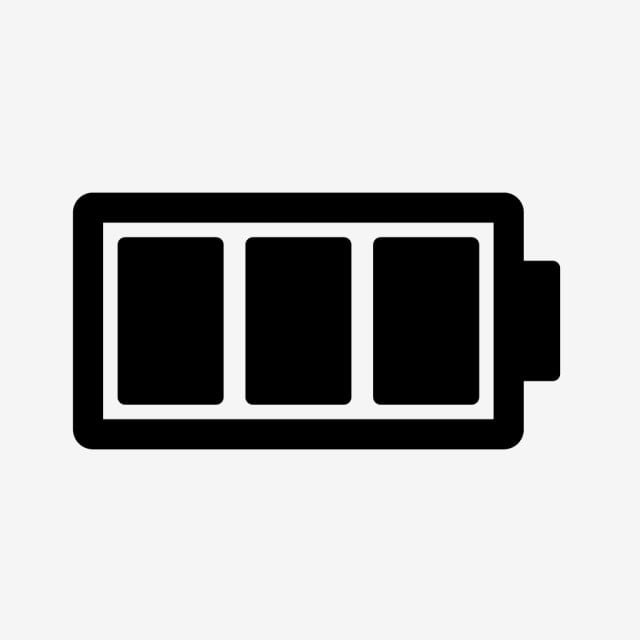 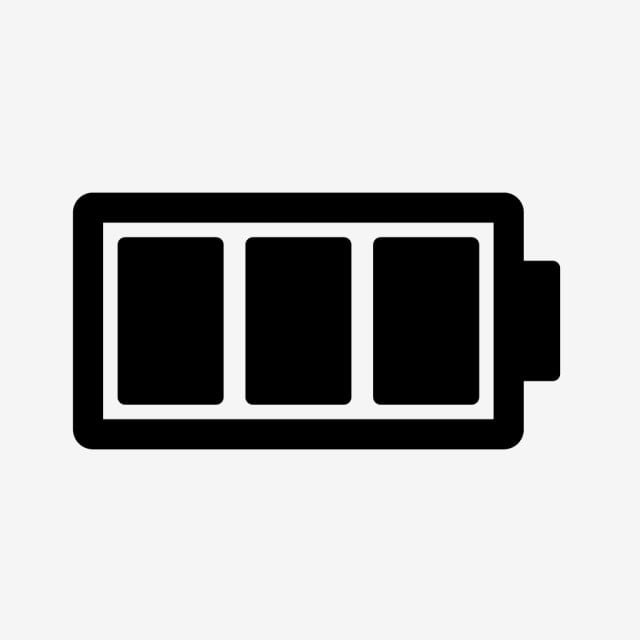 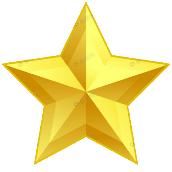 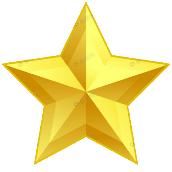 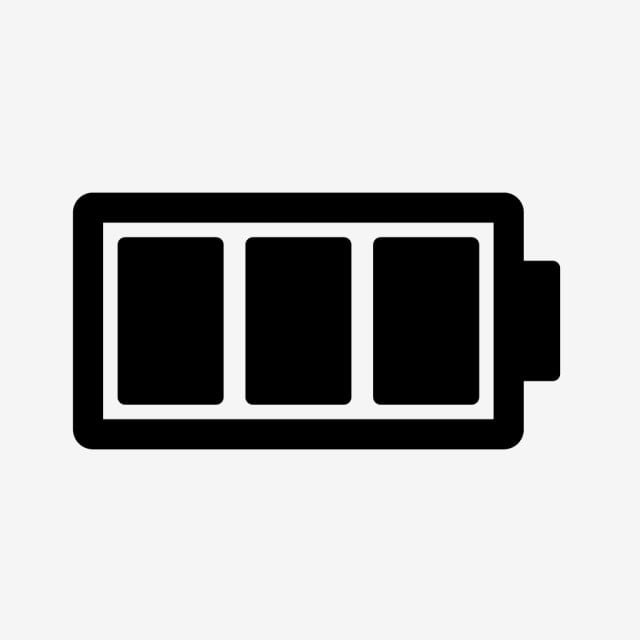 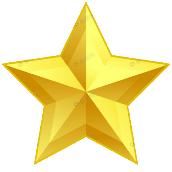 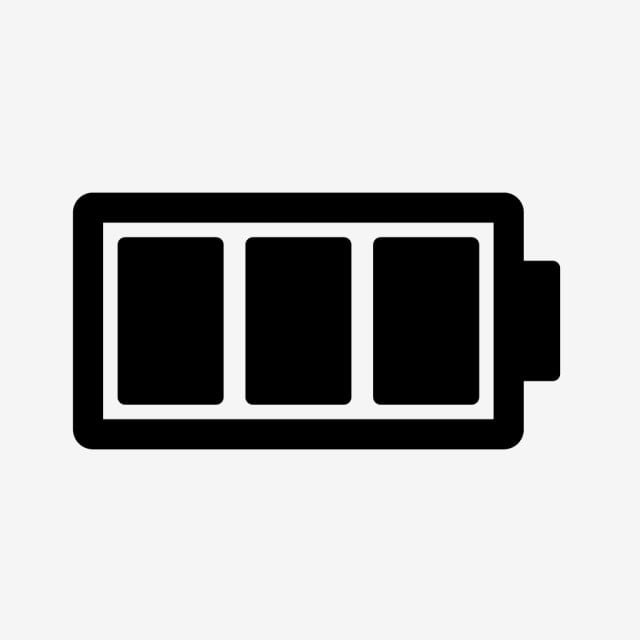 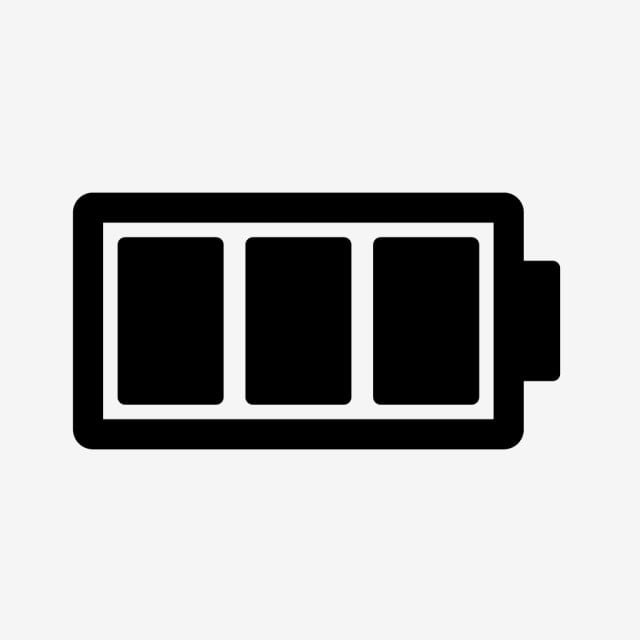 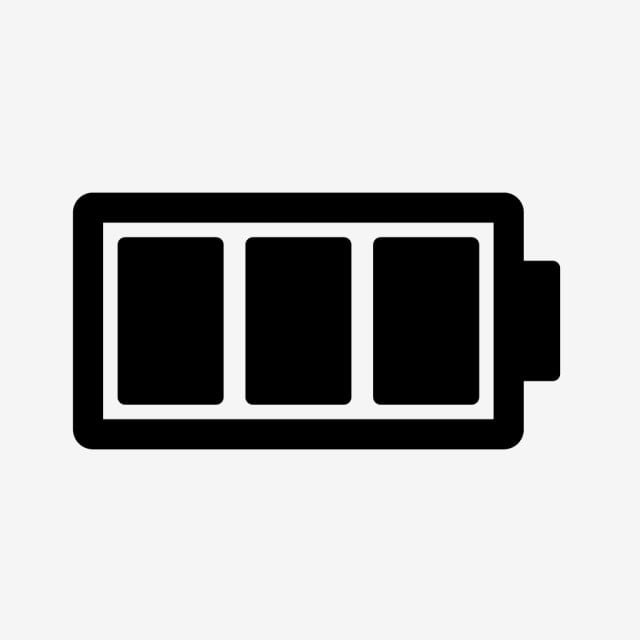 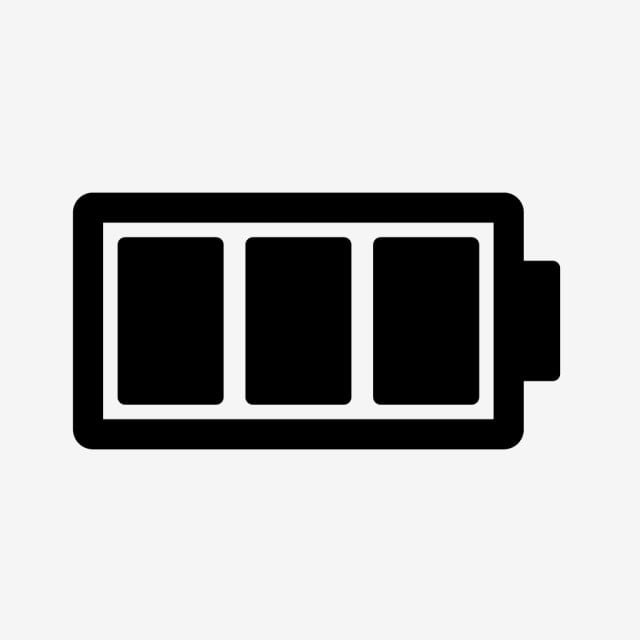 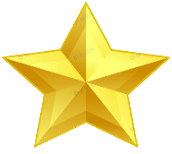 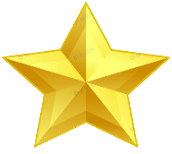 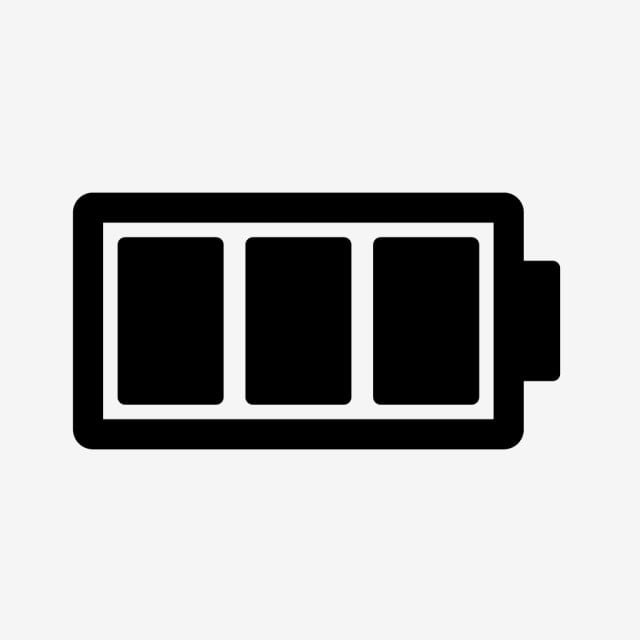 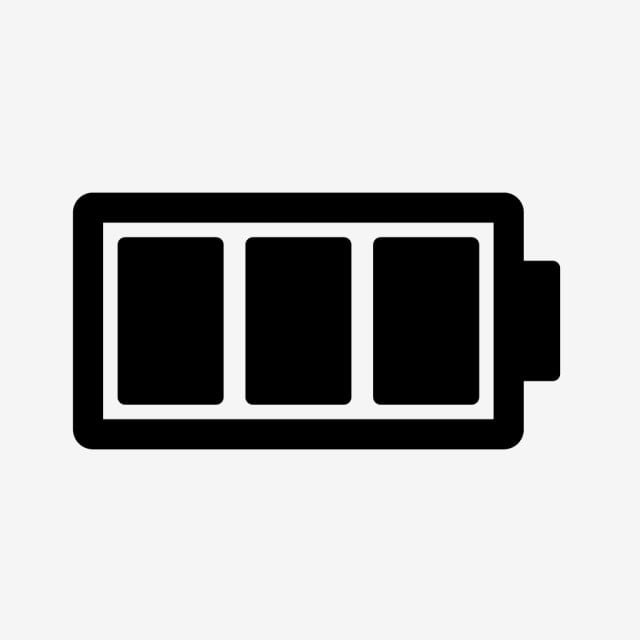 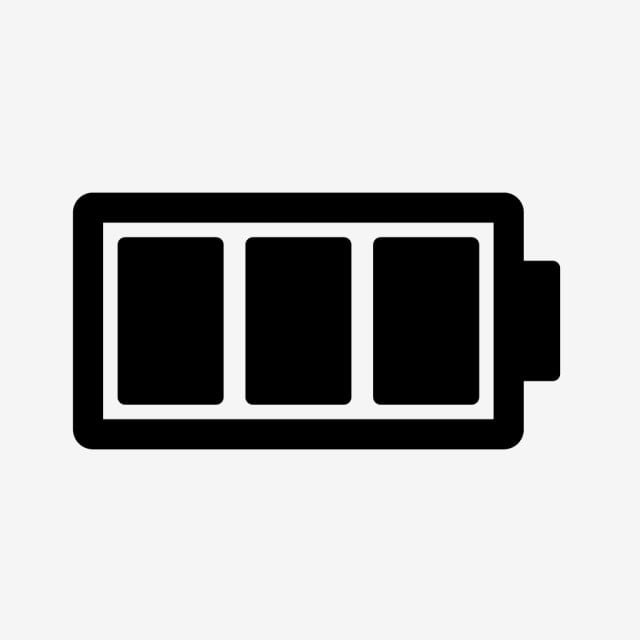 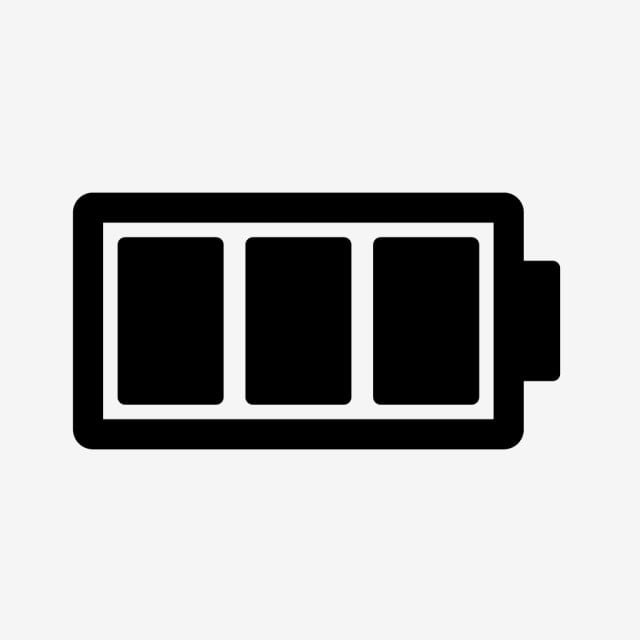 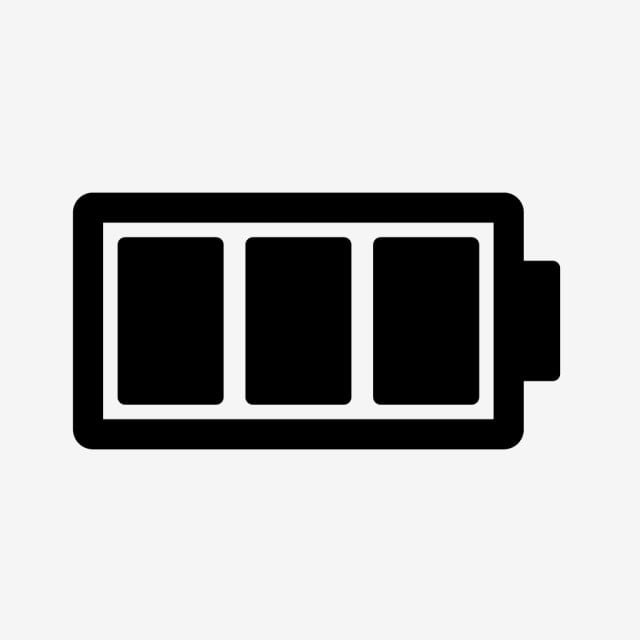 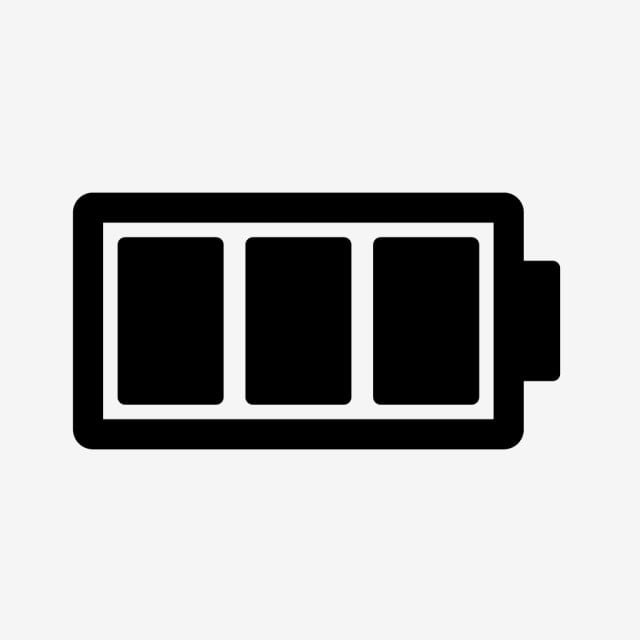 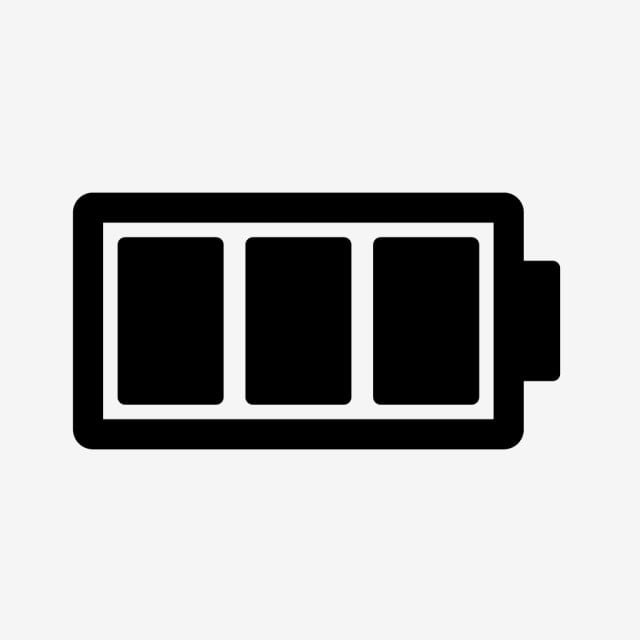 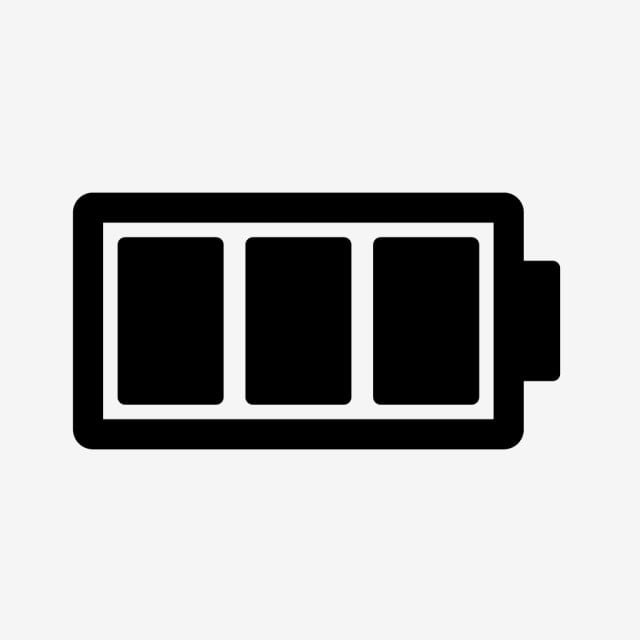 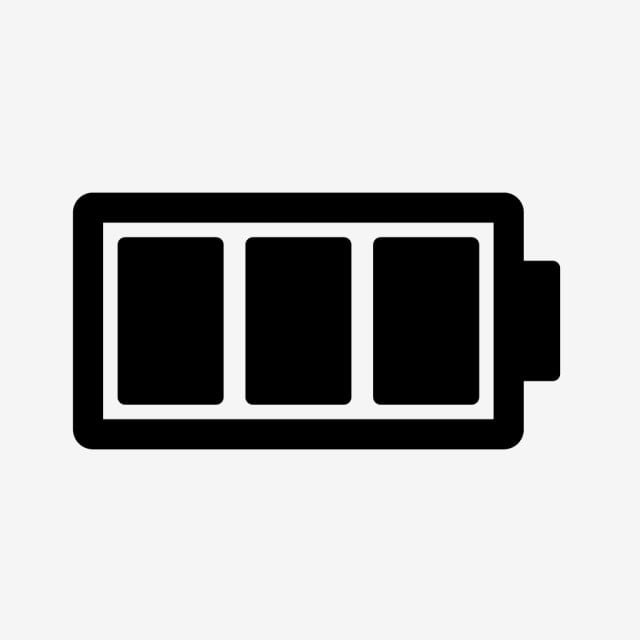 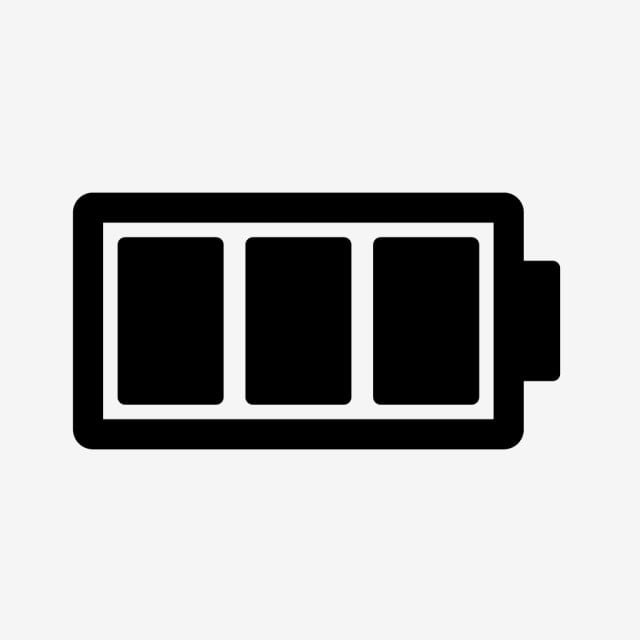 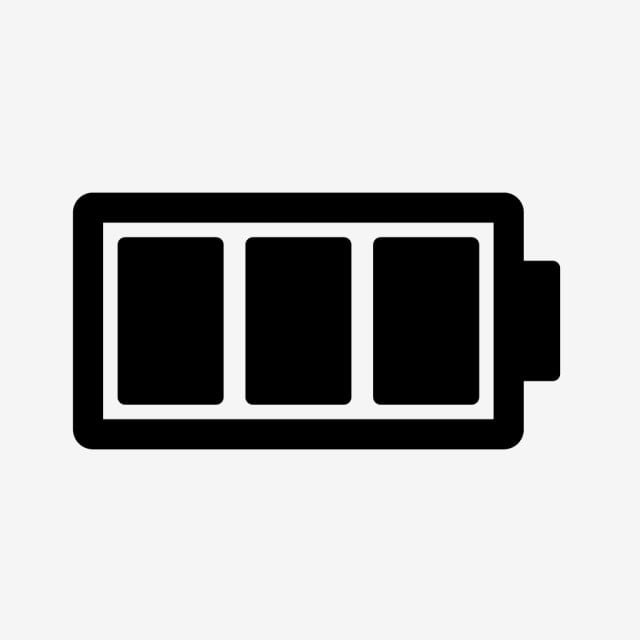 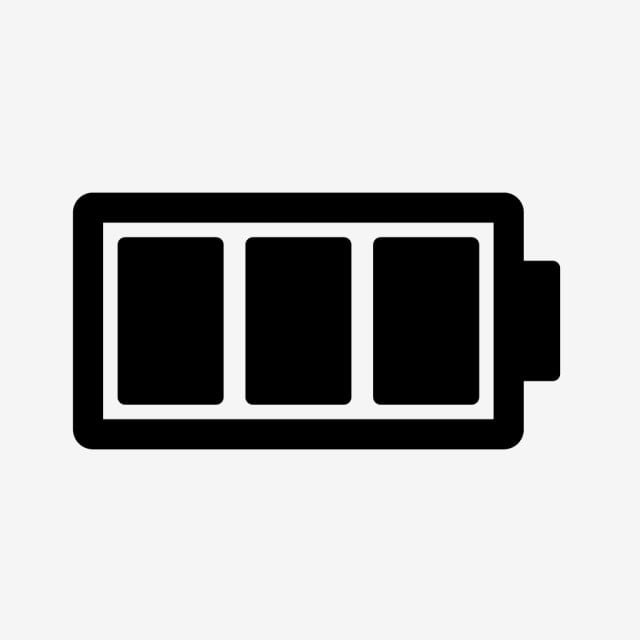 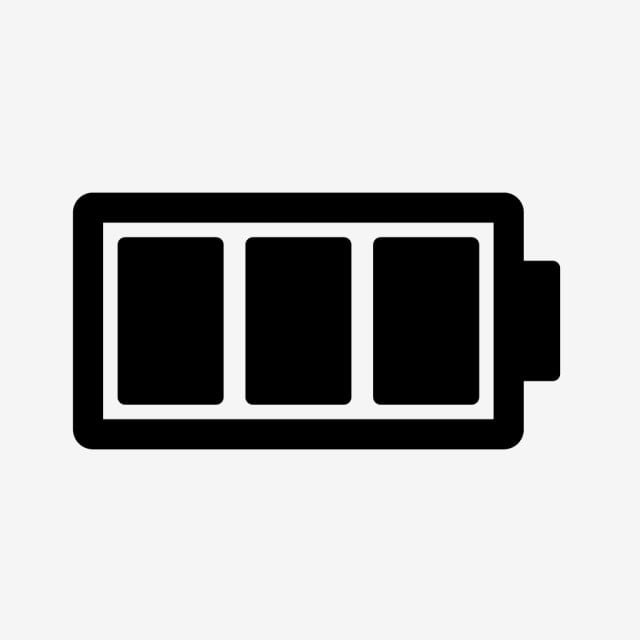 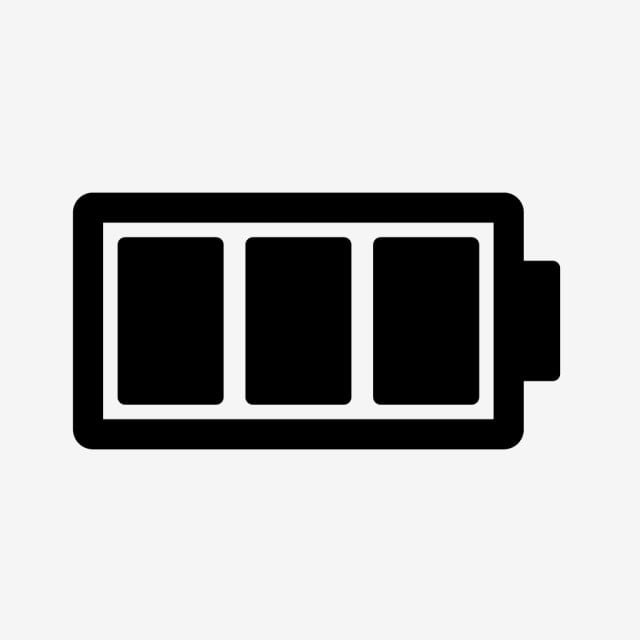 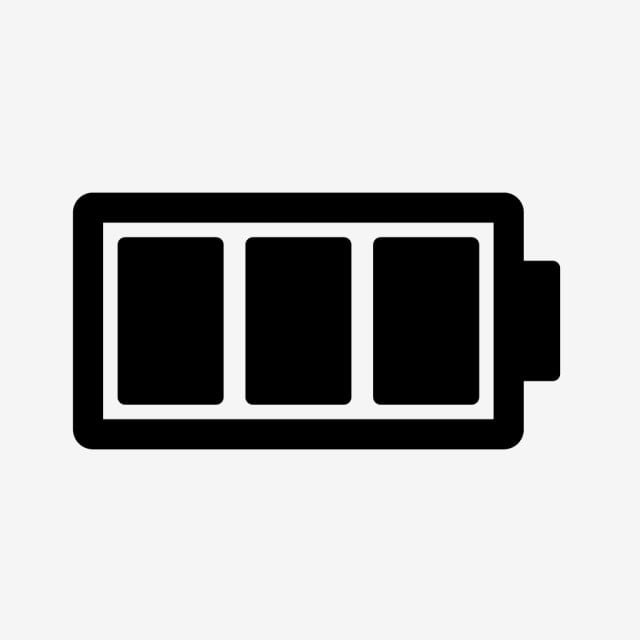 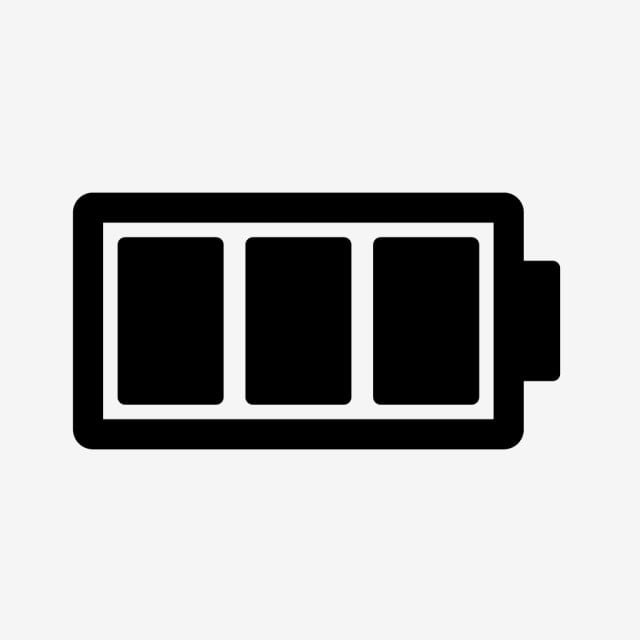 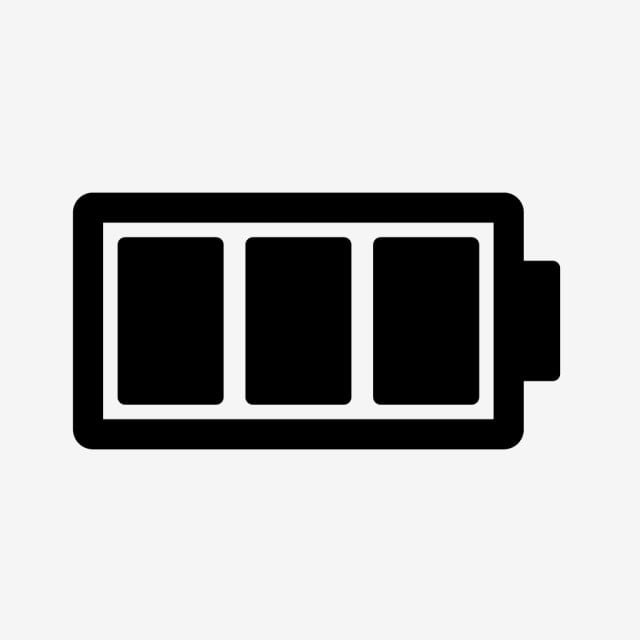 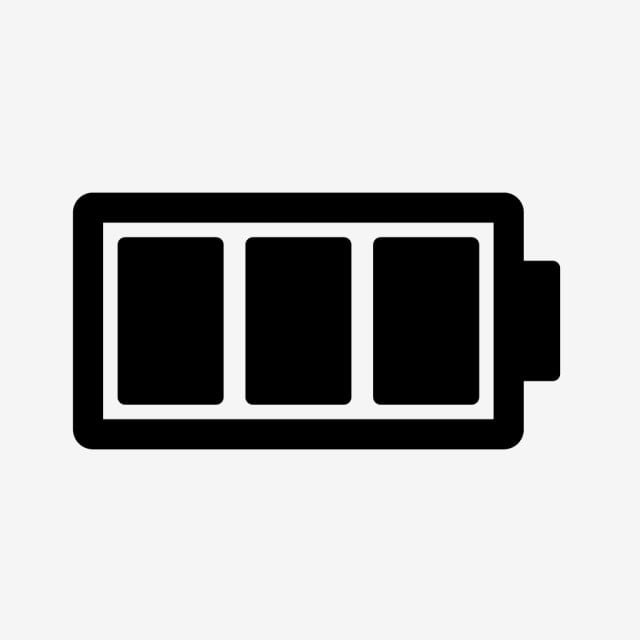 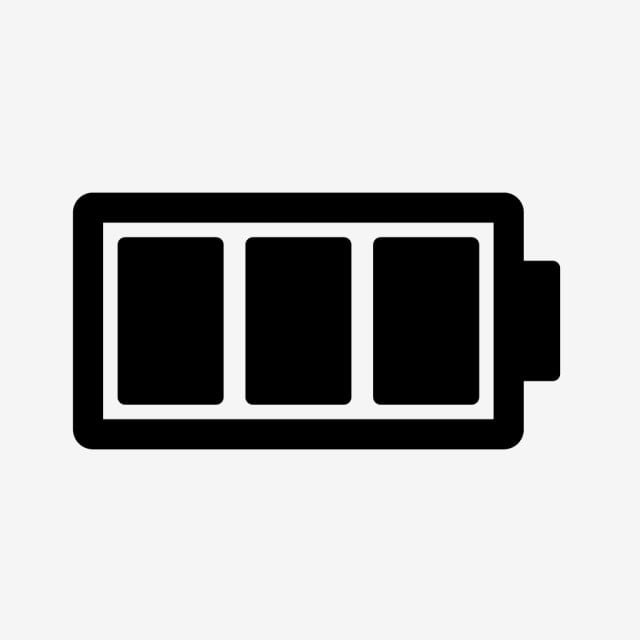 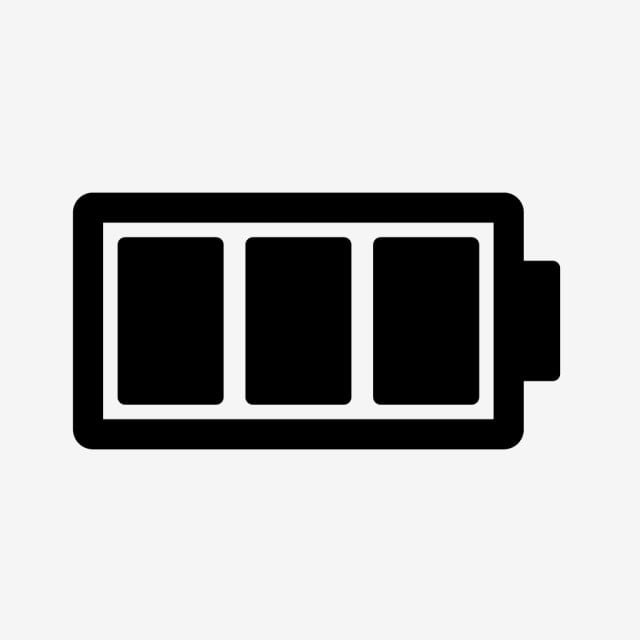 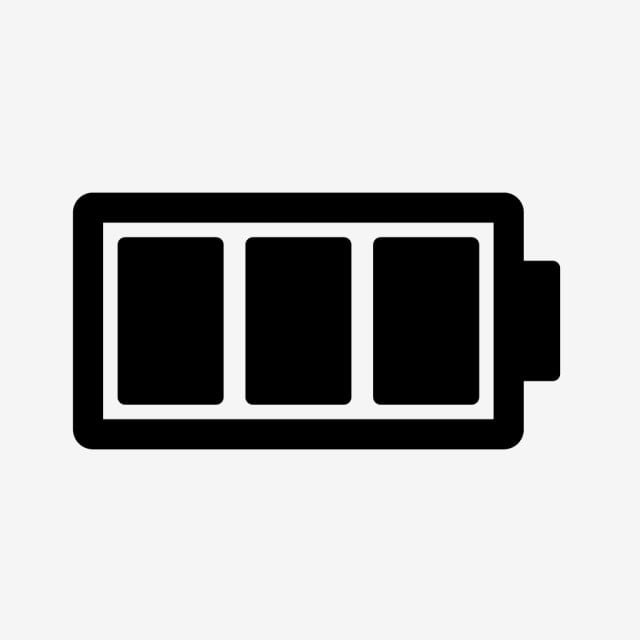 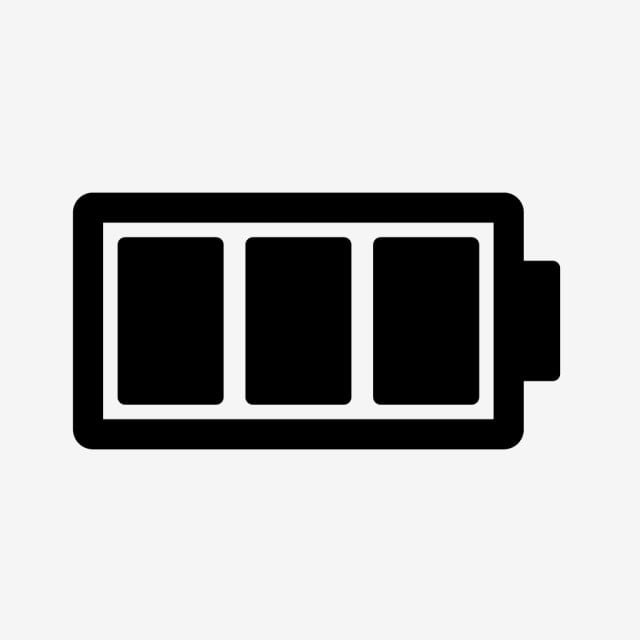 لينا الكحيلي
اثير
اسم الطالبة
اسم الطالبة
اسم الطالبة
اسم الطالبة
سارة الكحيلي
ايناس
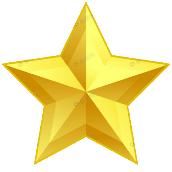 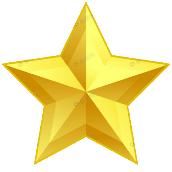 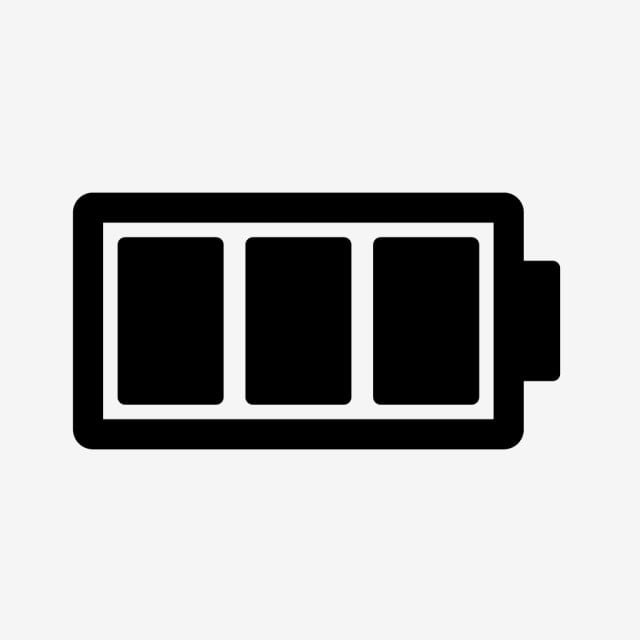 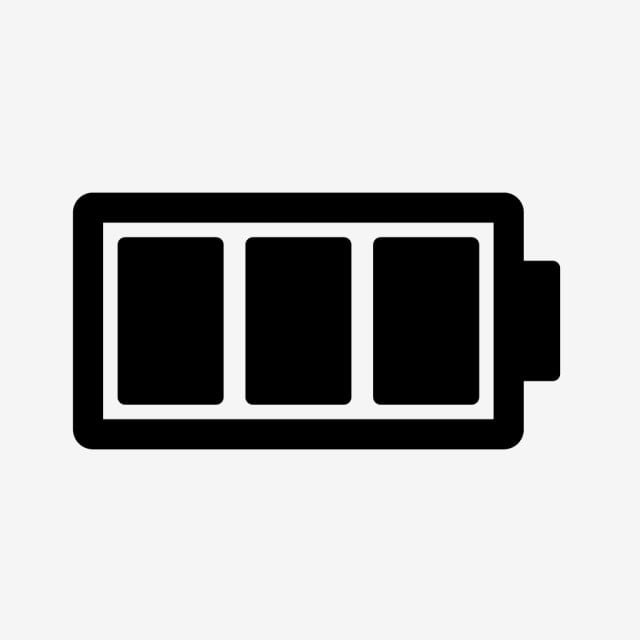 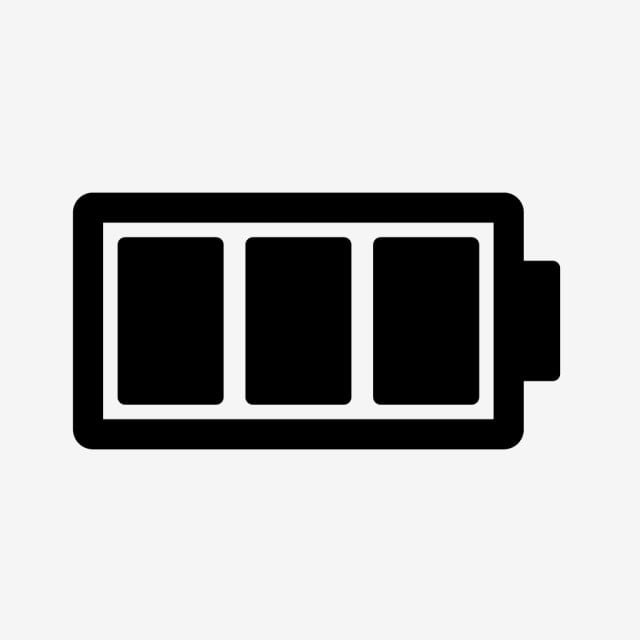 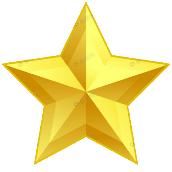 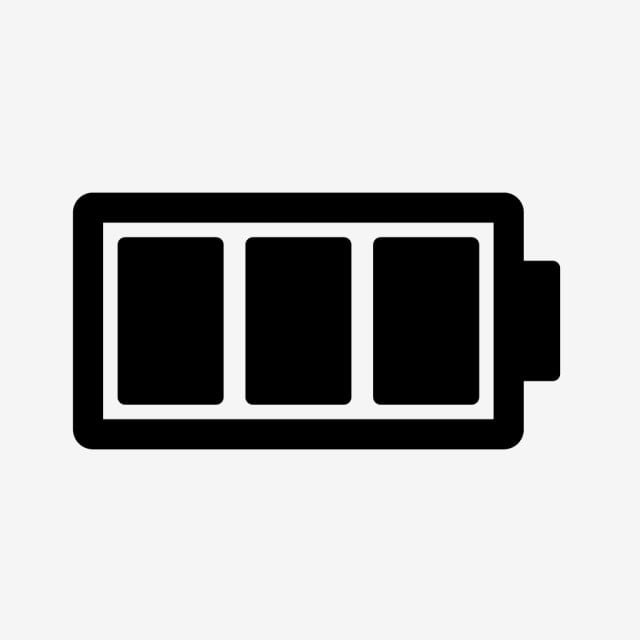 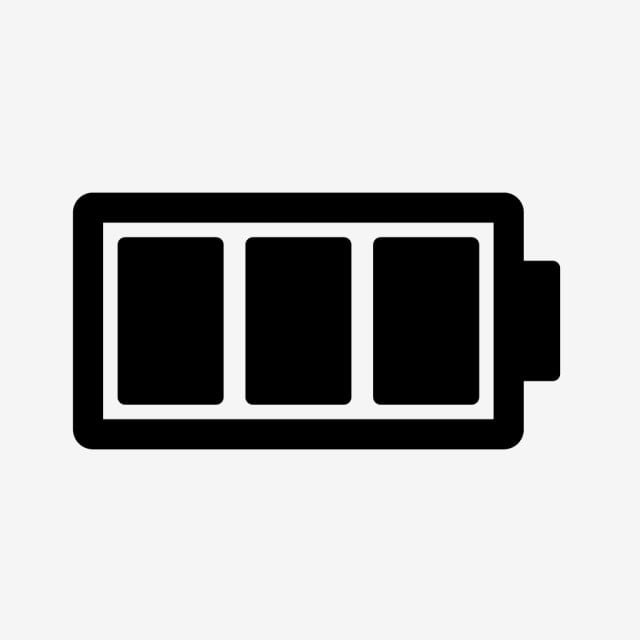 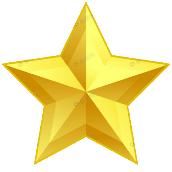 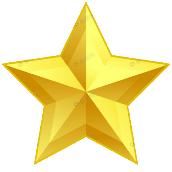 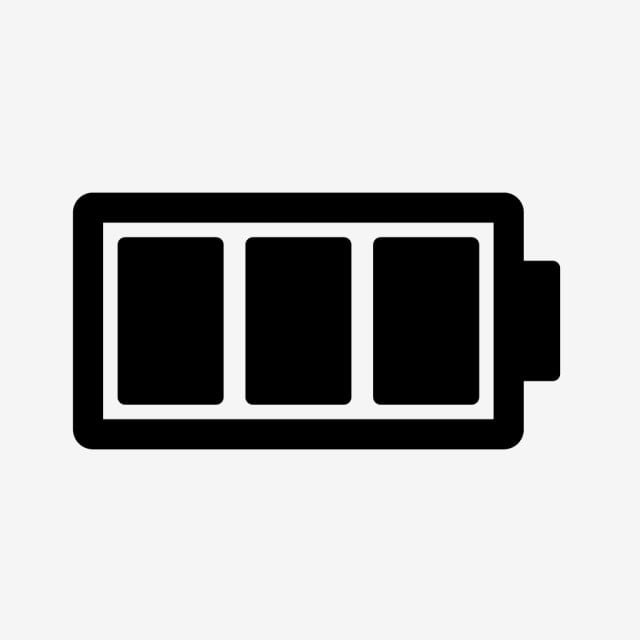 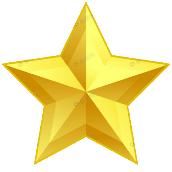 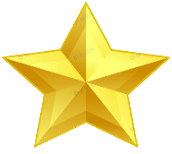 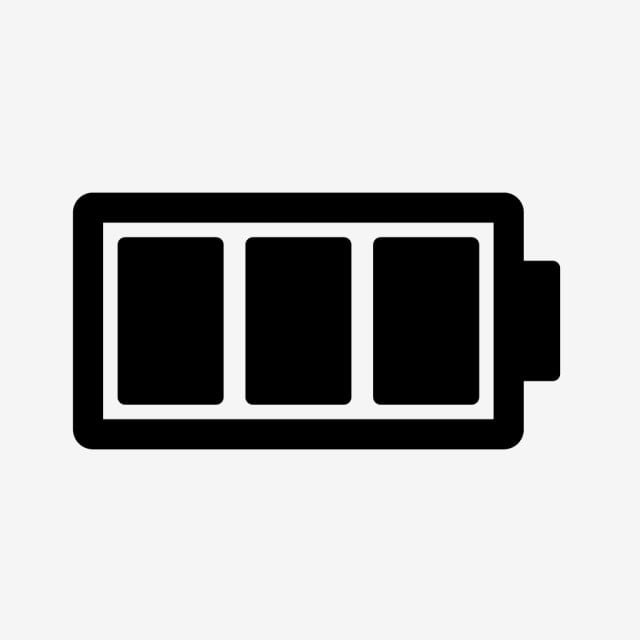 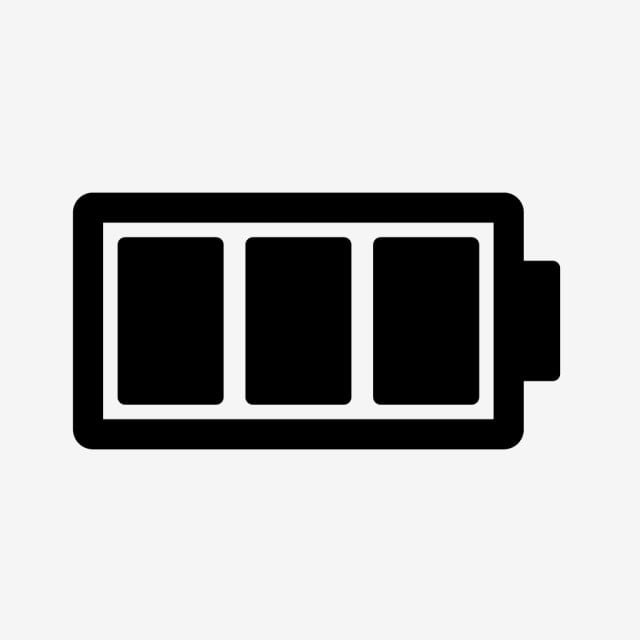 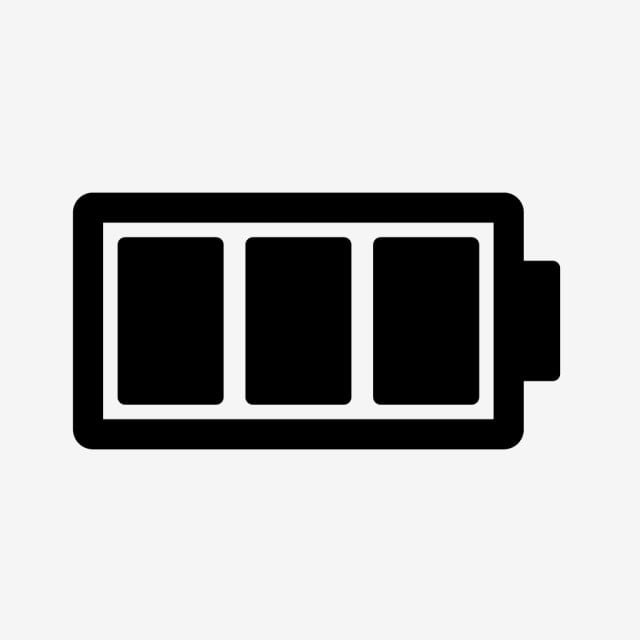 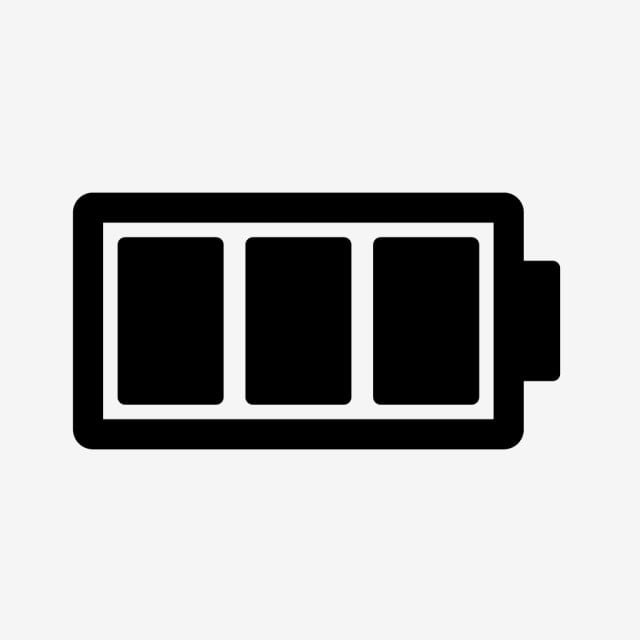 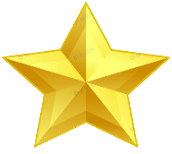 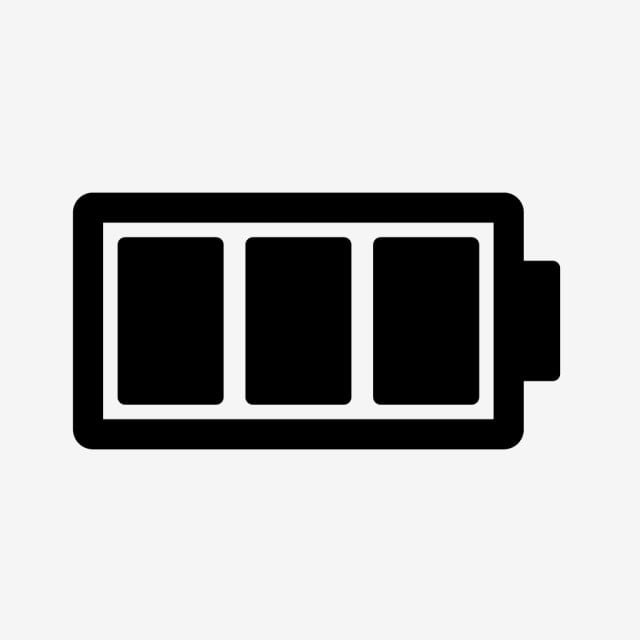 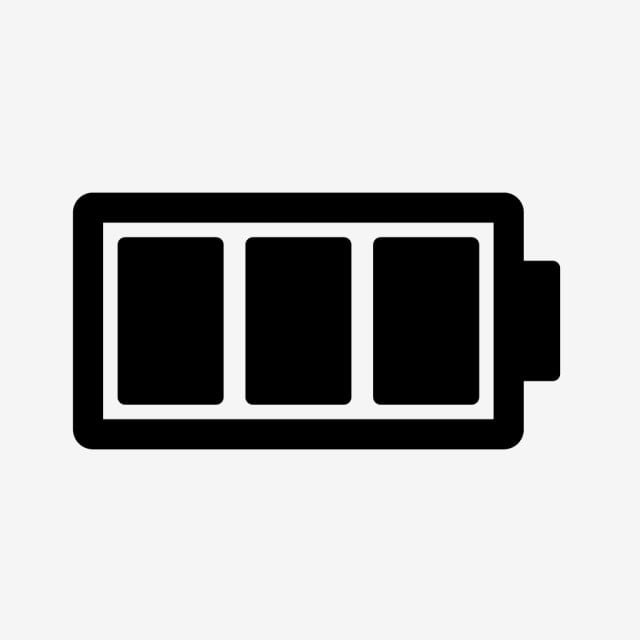 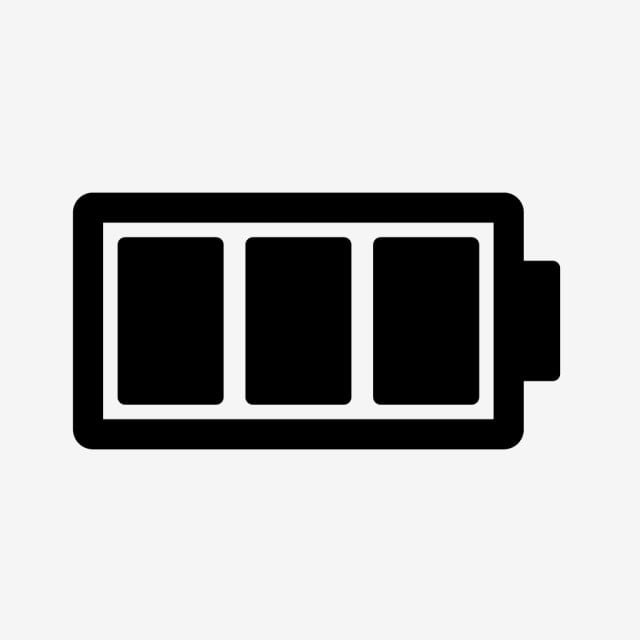 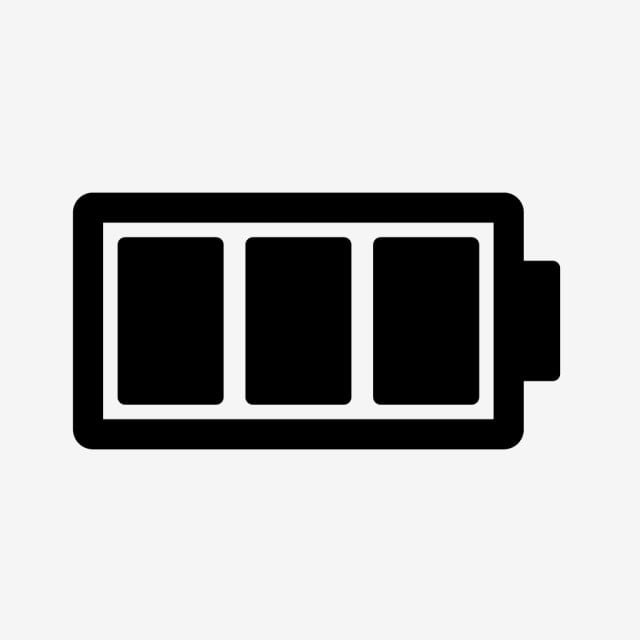 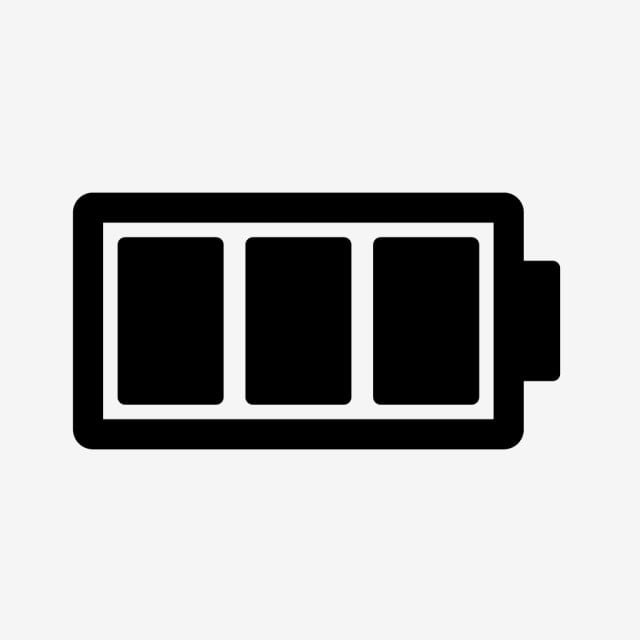 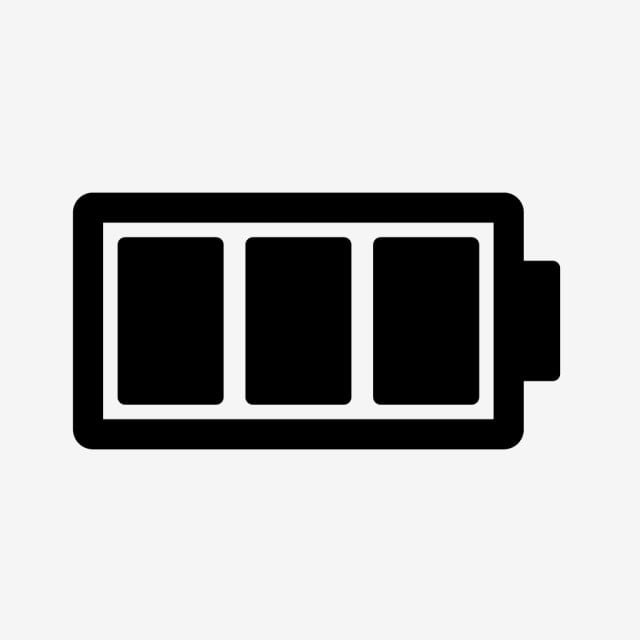 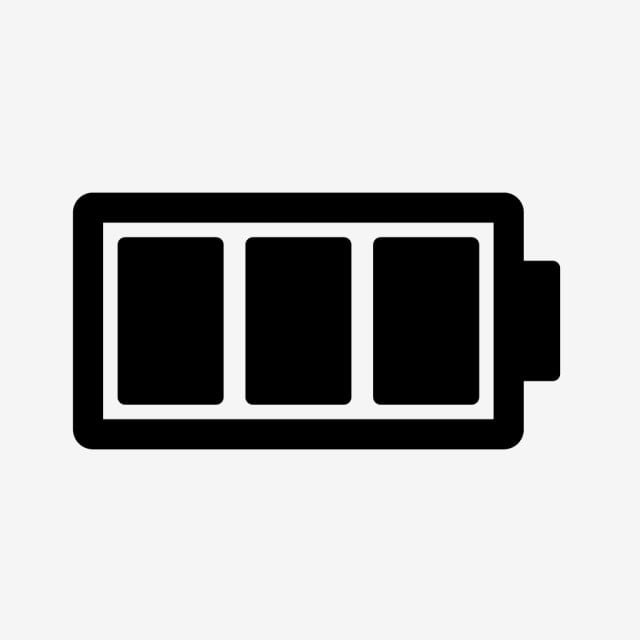 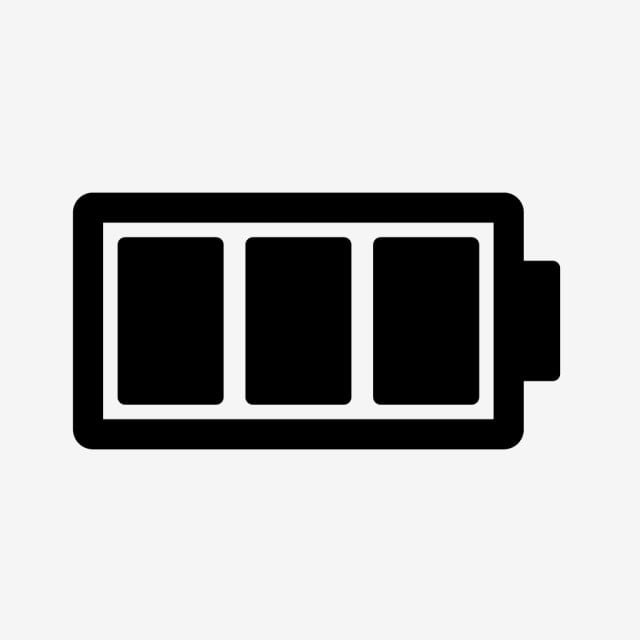 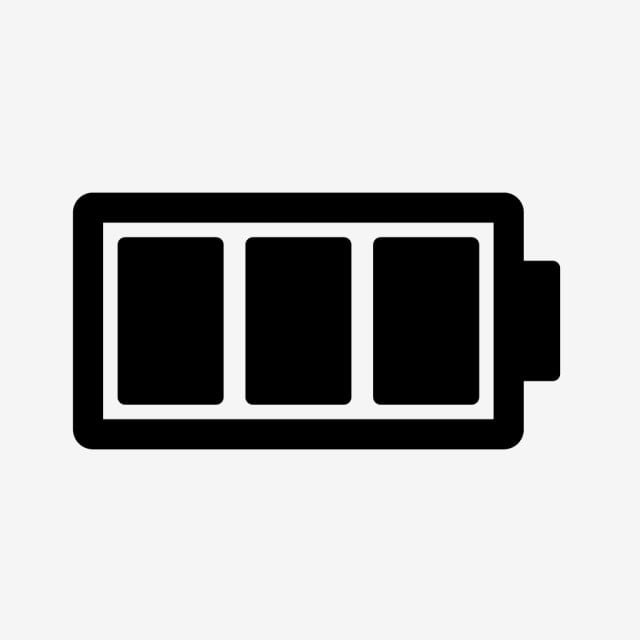 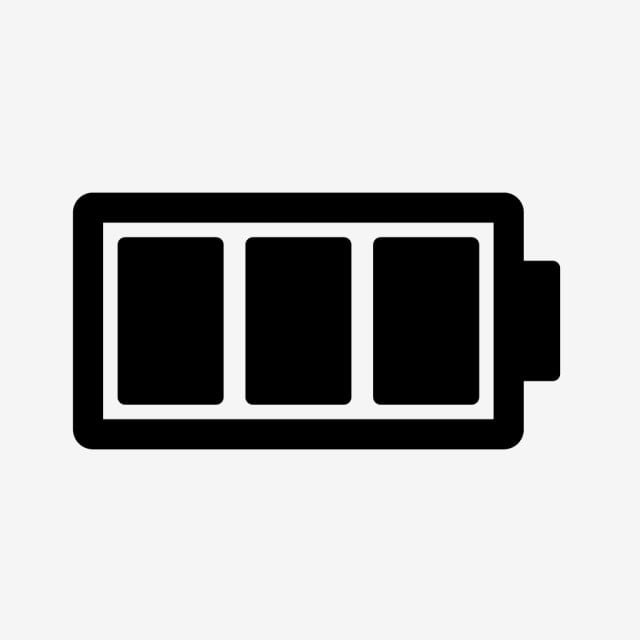 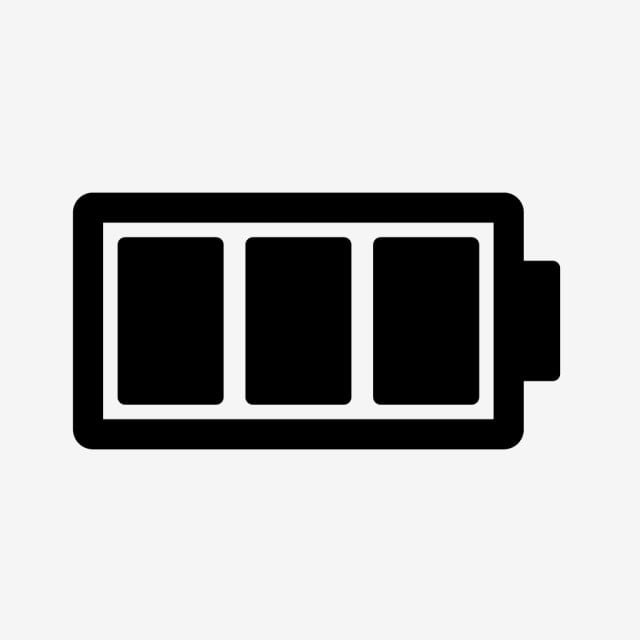 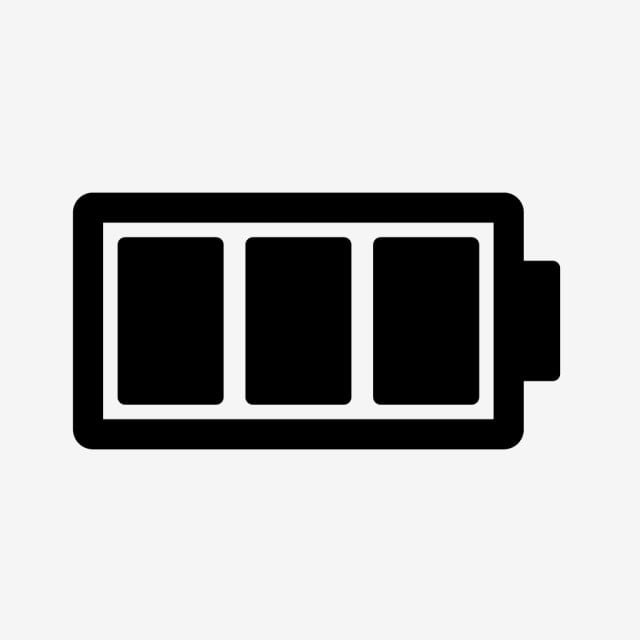 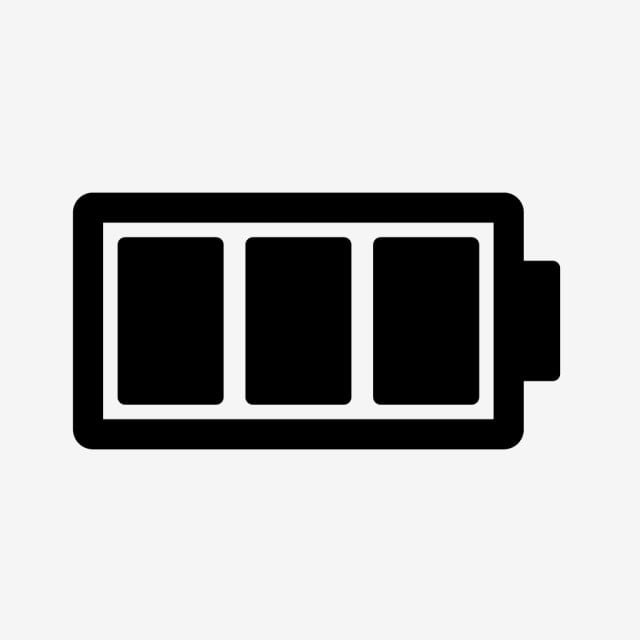 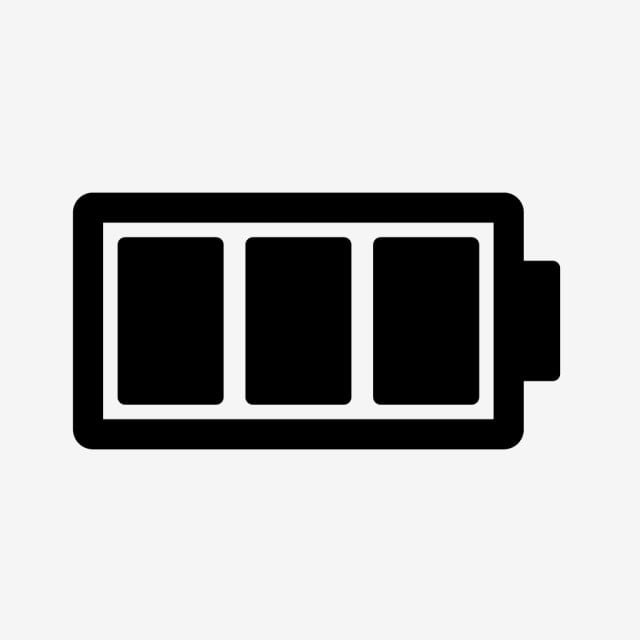 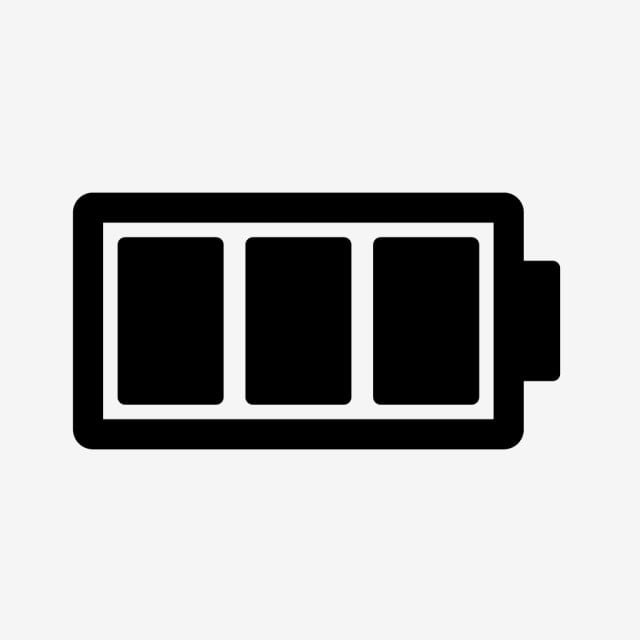 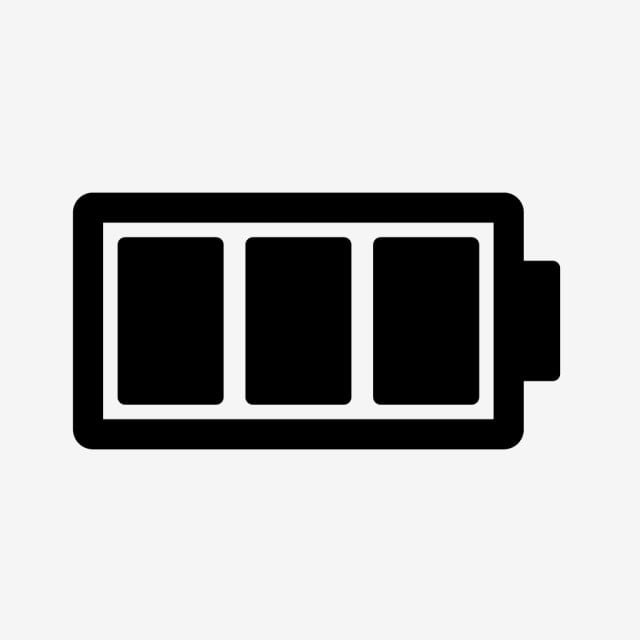 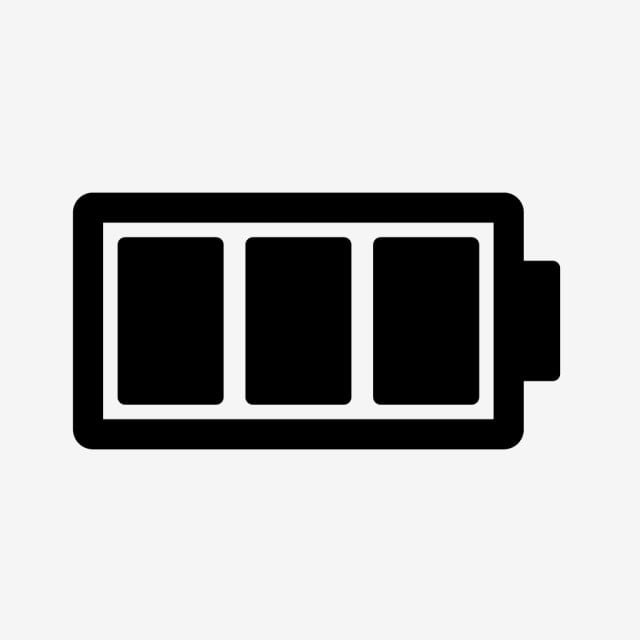 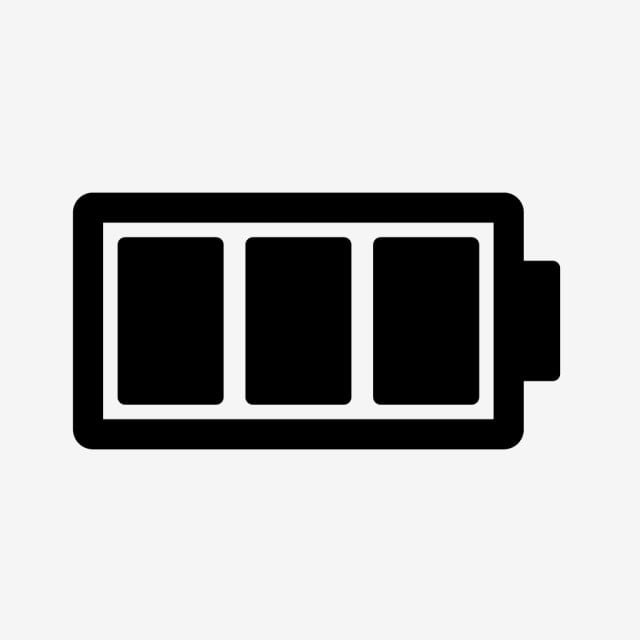 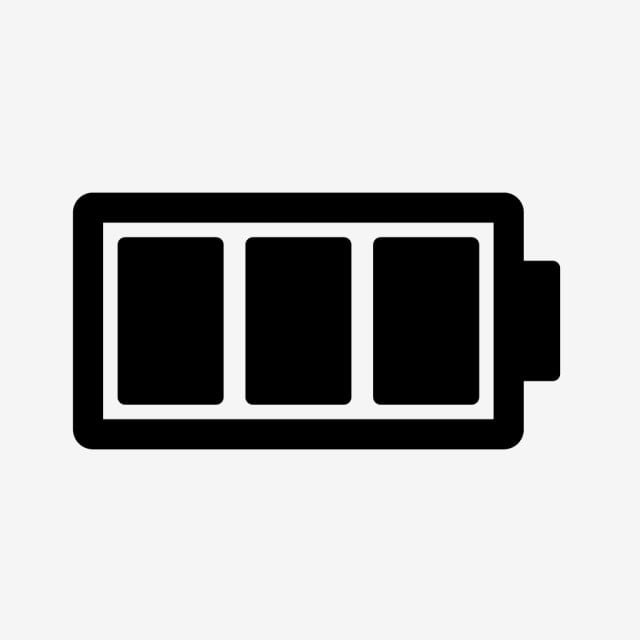 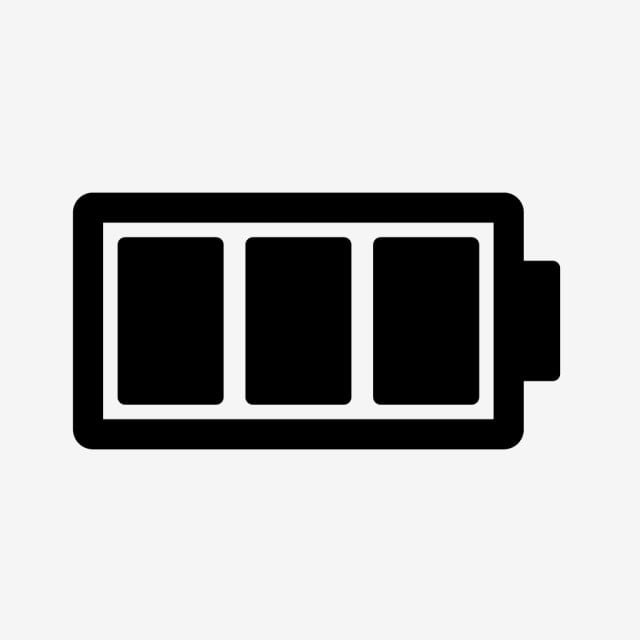 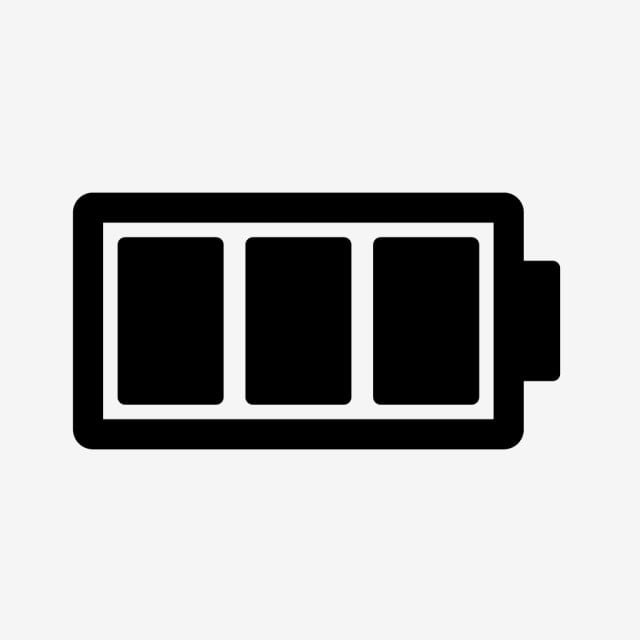 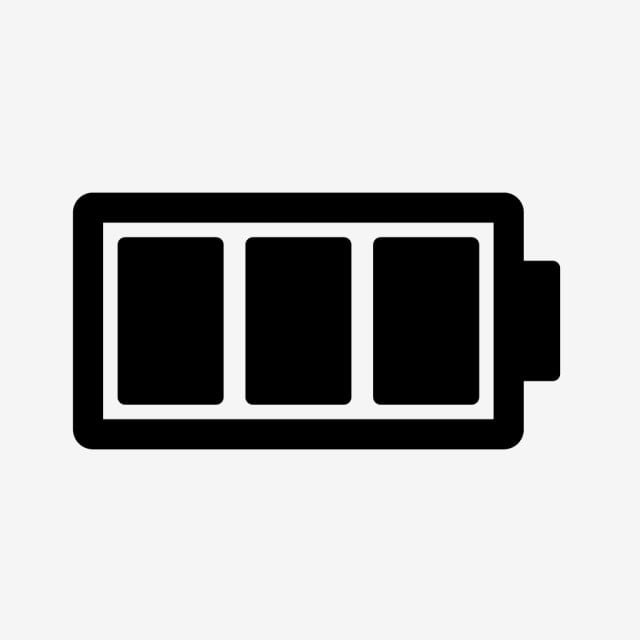 اسم الطالبة
اسم الطالبة
اسم الطالبة
اسم الطالبة
اسم الطالبة
اسم الطالبة
اسم الطالبة
اسم الطالبة
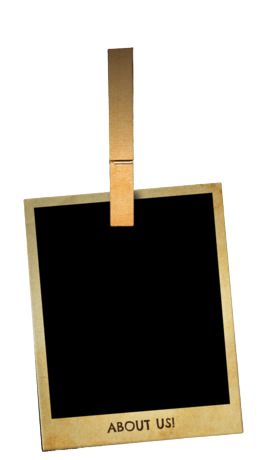 ماذا يحدث للطاقة الحرارية أثناء التسامي
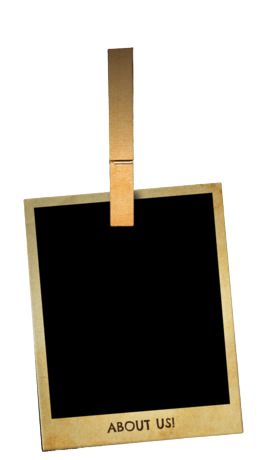 ما هي أنواع التبخر
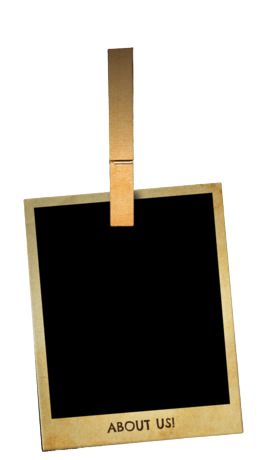 ماهوالتكثف
حسابي في تويتر
حسابي في التلجرام
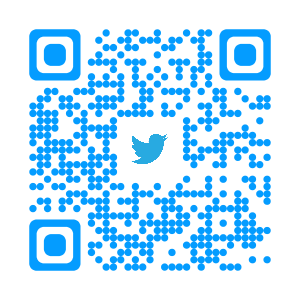 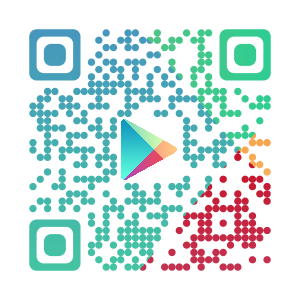